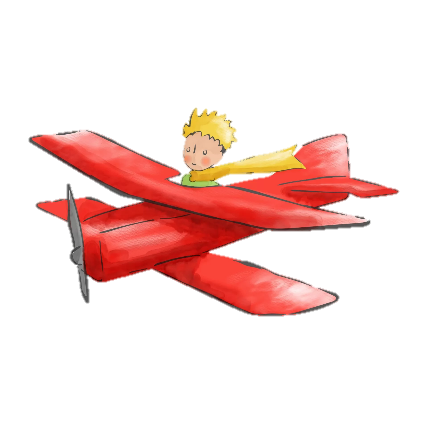 Programme d’activités: Vacances de printemps 2024
Le petit mot de l’équipe:

Dans le cadre de l’harmonisation des thématiques d’animations de tous les accueils de loisirs de Chilly-Mazarin, plusieurs thèmes ont été proposés par les équipes d’animation de la ville. 
Le thème commun choisi est:    « A la découverte du monde ! ».
 A chaque période de vacances scolaire, nous déclinerons une zone climatique du monde avec notamment l’exploration dans les domaines:  du jeux, des pratiques culinaires, des activités sportives, des costumes et tenues traditionnelles, des langues (écritures…), des coutumes, de la faune et la flore, des danses traditionnelles ou culturelles, les histoires, des contes et légendes, de la culture (chant traditionnelles, dessins, théâtre…).
Lors de ces vacances se sont les zones du monde au climat tropical humide qui seront découvert et notamment l’Asie à travers le Japon !
ACCUEIL DE LOISIRS MATERNEL 
« LE PETIT PRINCE »
21 rue François Mouthon 
91380 Chilly-Mazarin
Tél. : 01.69.10.02.83
Ouverture:
 Journée : de 7h30 à 19h.  (Arrivée entre  7h30 et 9h / Départ de 16h30 à 19h)
Demi-journée :
Le  matin : de 7h30 à 13h30                    (Accueil entre  7h30 et 9h, départ de 13h à 13h30)
L’après-midi : de 13h00 à 13h30            (Accueil entre  13h00 et 13h30, départ de 16h30 à 19h)
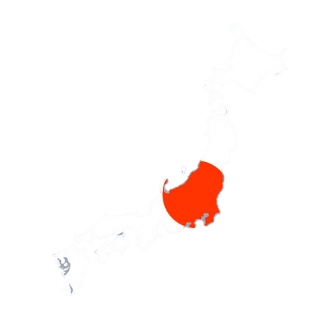 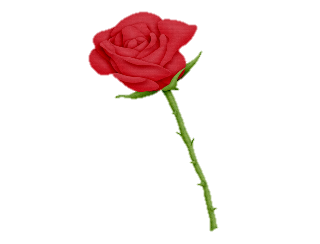 Intentions pédagogiques et choix de l’enfant:
Nos intentions pédagogiques sont de :
Préparer les enfants à l’apprentissage de la vie en collectivité et les accompagner vers une autonomie croissante.
Permettre aux enfants de pratiquer des activités de loisirs en favorisant l’expression, l’expérimentation, la découverte et le jeu.
L’équipe d’animation propose des activités variées pouvant répondre aux envies de chacun et adaptées aux différentes tranches d’âge, en lien avec des projets à court ou long terme.
Les programmes des accueils de loisirs sont disponibles toute l’année sur le site de la ville.
Vigilance urgence attentat: Les parents ne sont pas autorisés à accéder aux couloirs et aux pièces de la structure. 
Merci de prévoir une gourde, un sac à dos, ainsi que des vêtements de saison étiqueter du nom et prénom de votre enfant.
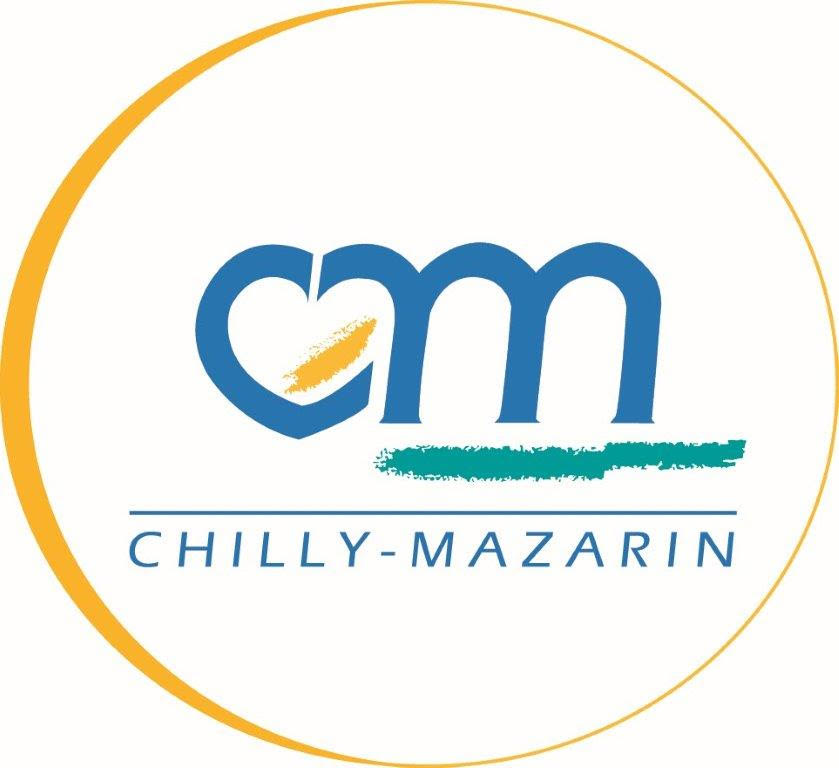 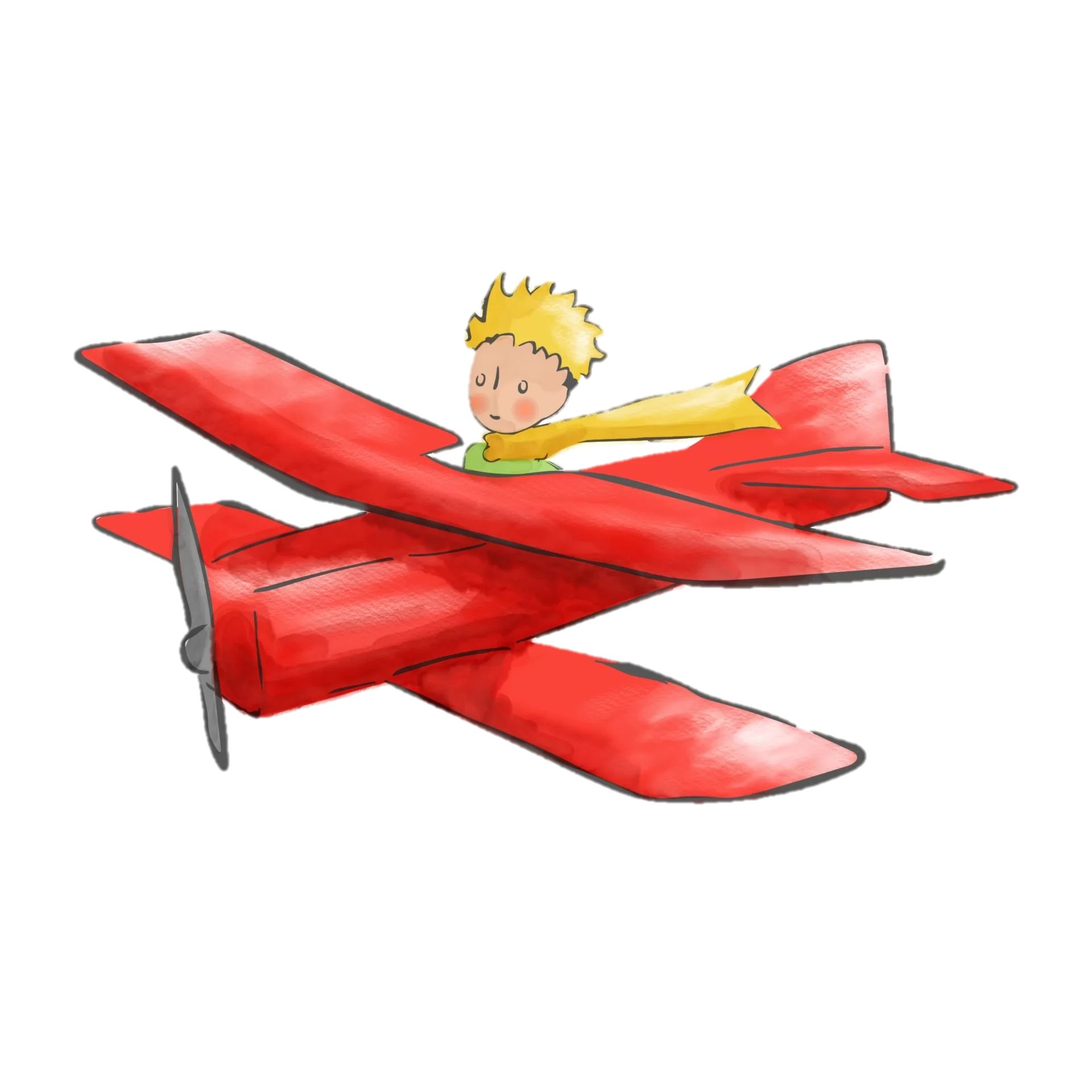 Lundi 8 avril
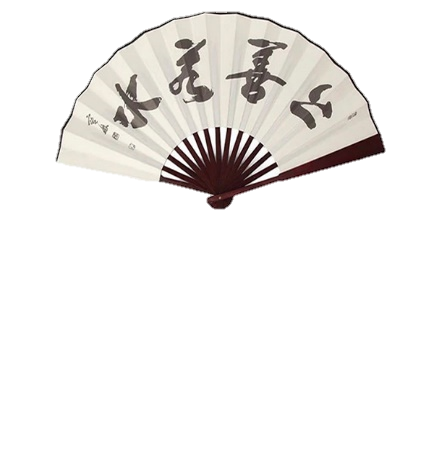 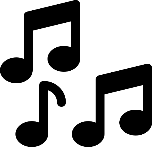 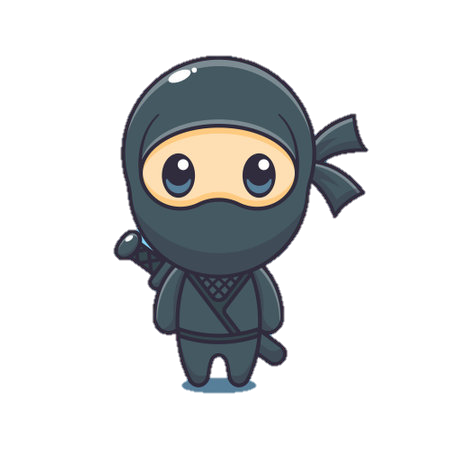 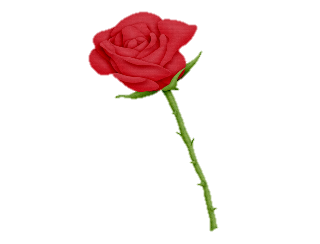 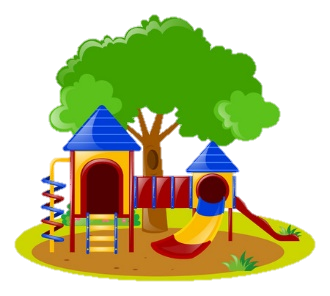 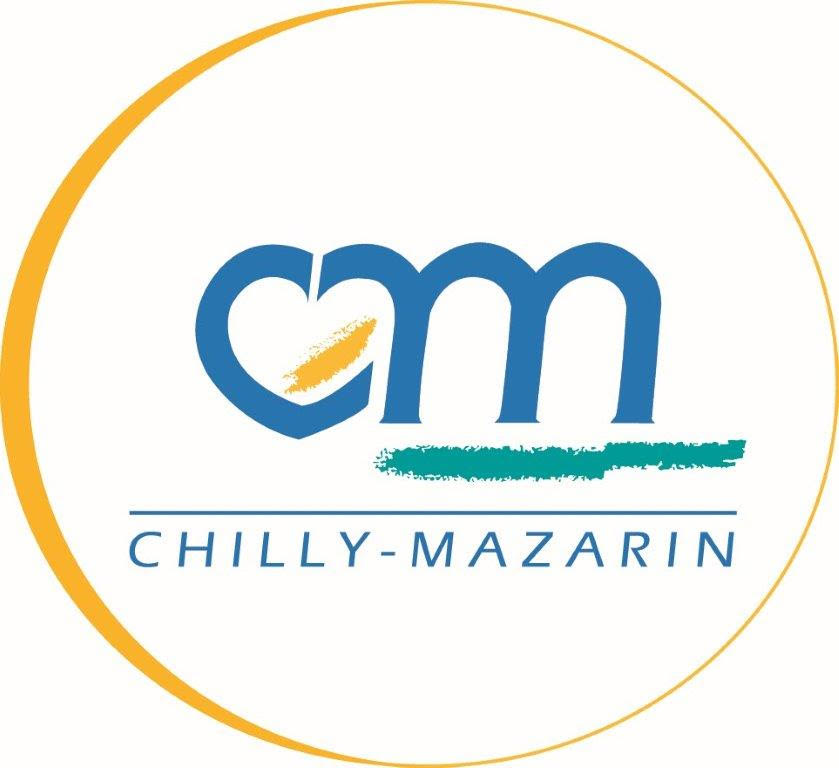 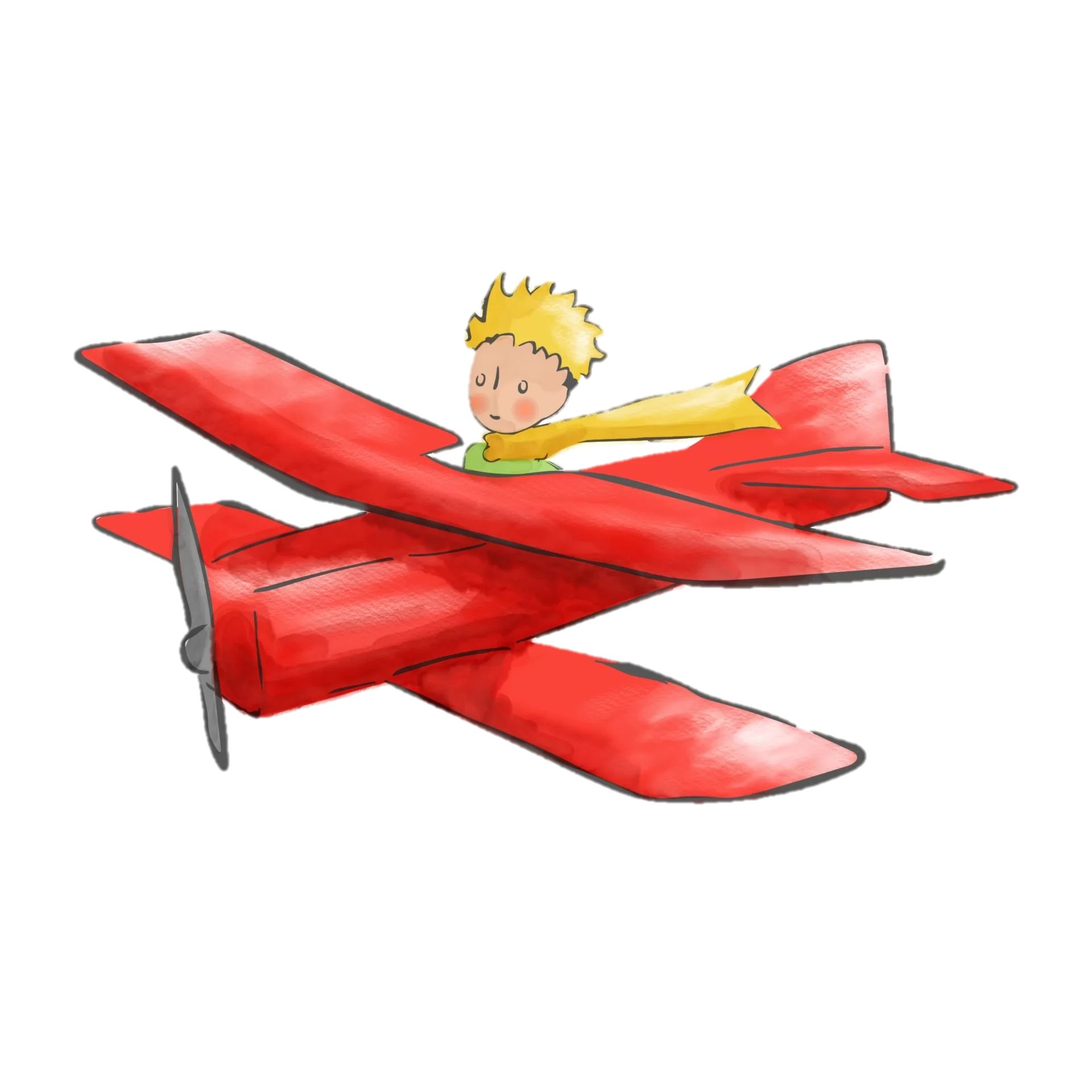 Mardi 9 avril
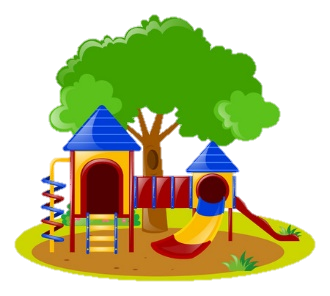 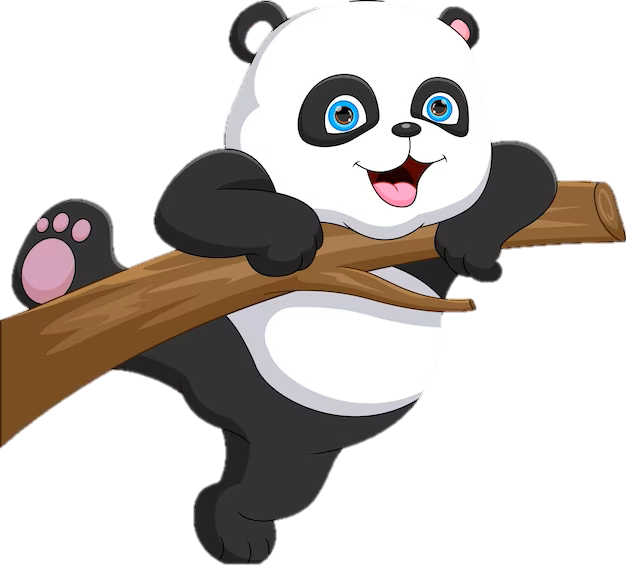 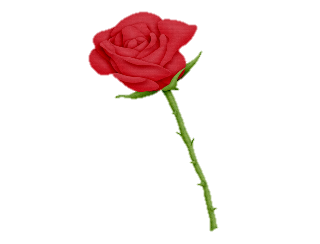 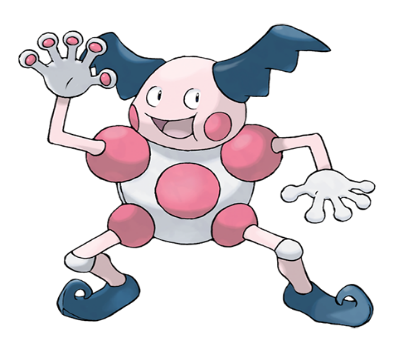 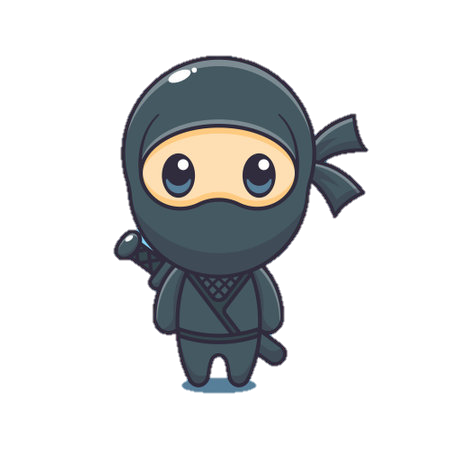 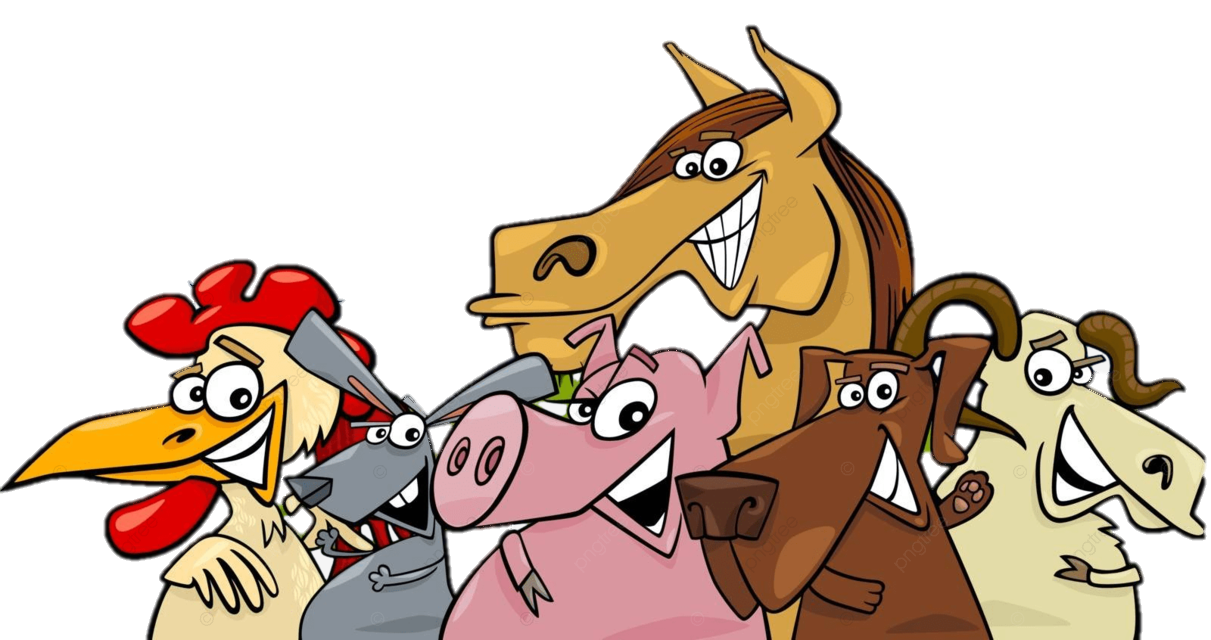 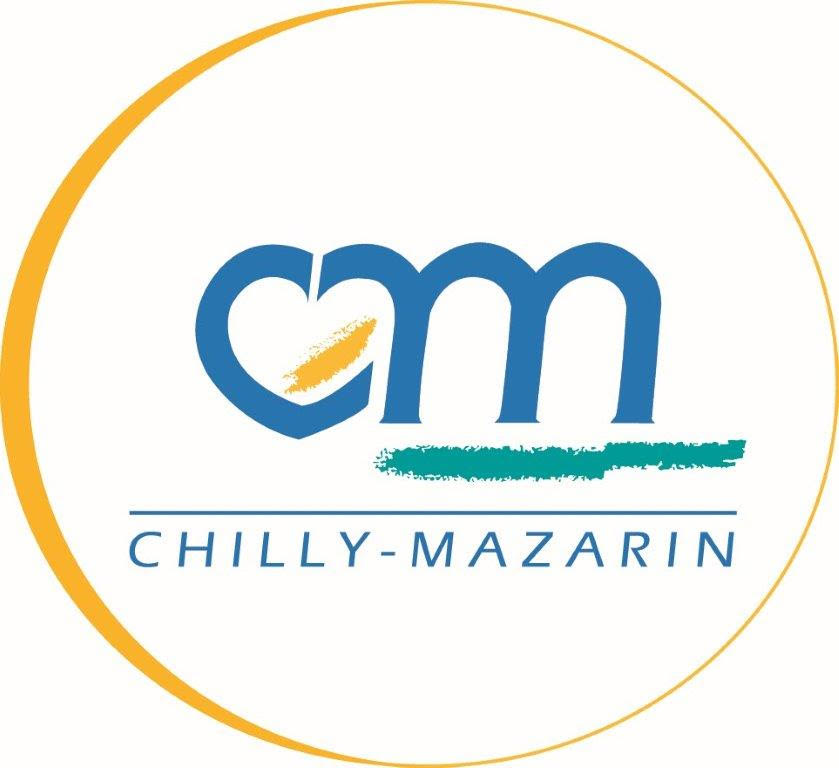 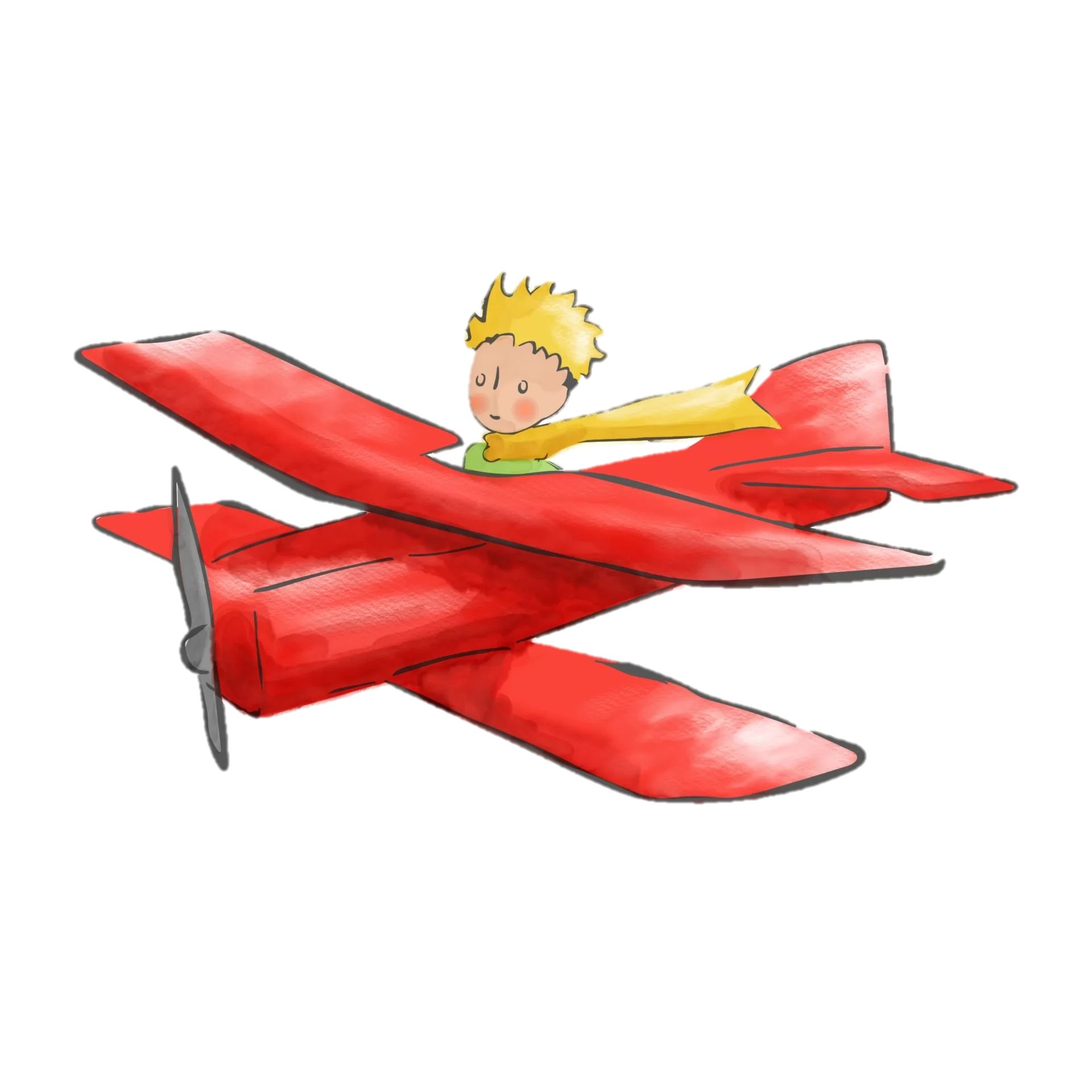 Mercredi 10 avril
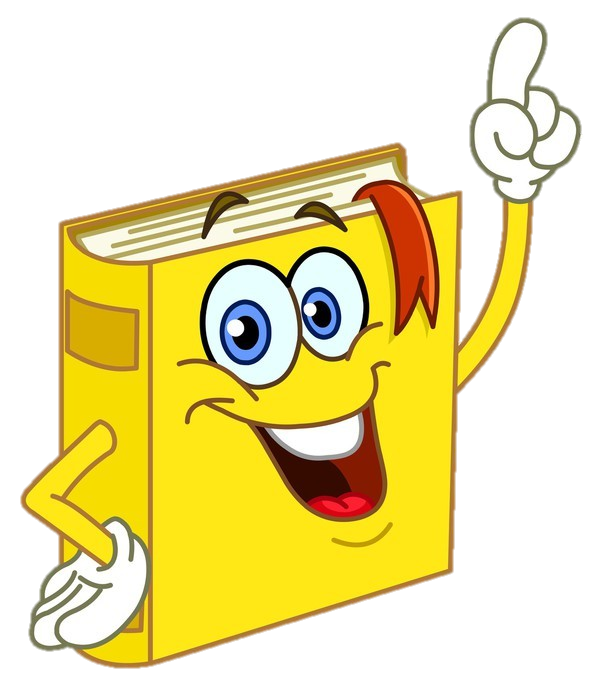 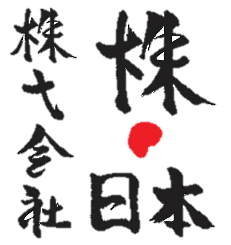 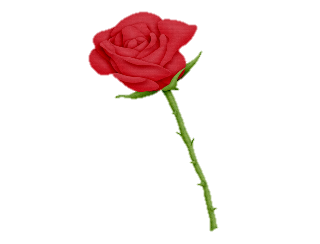 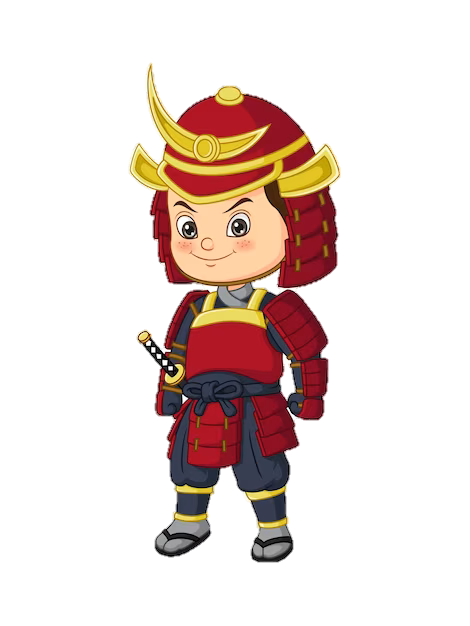 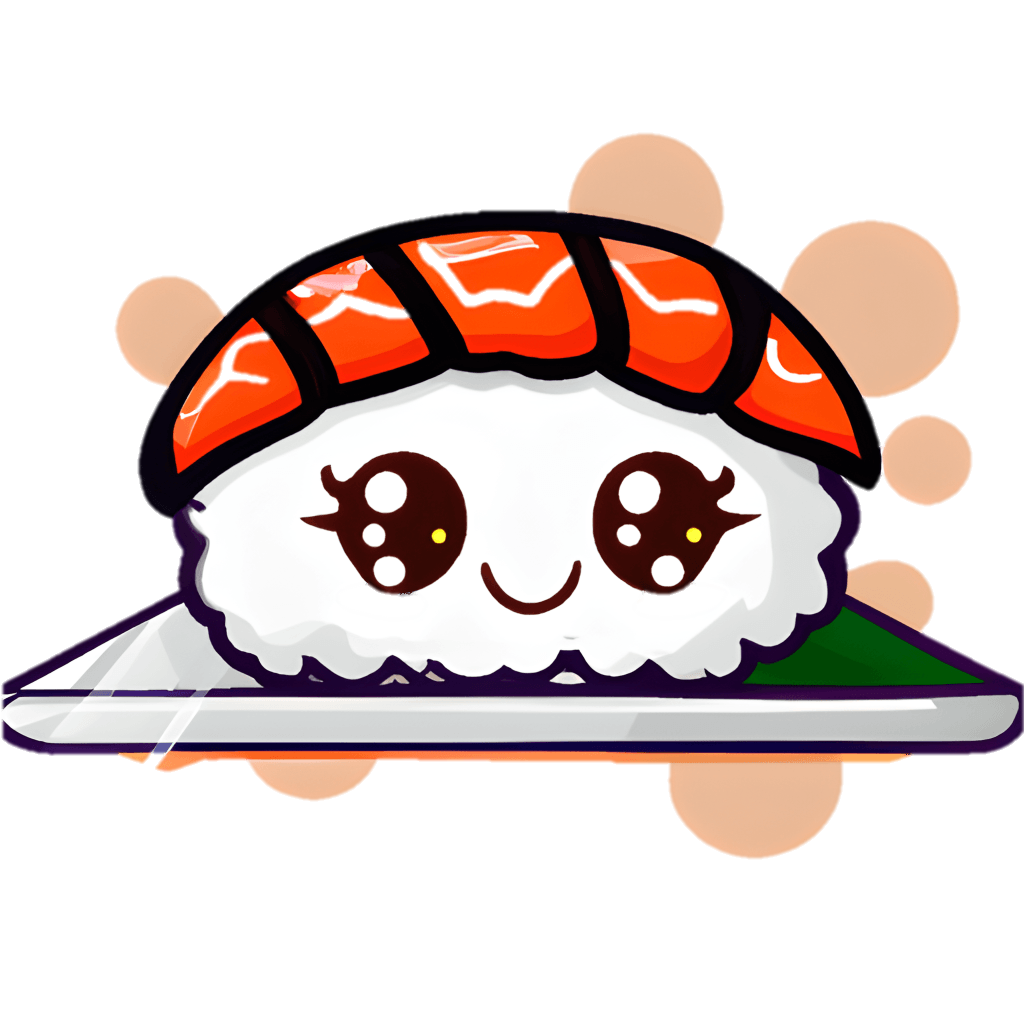 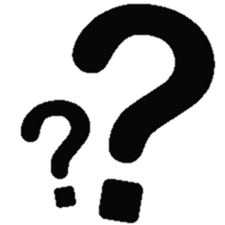 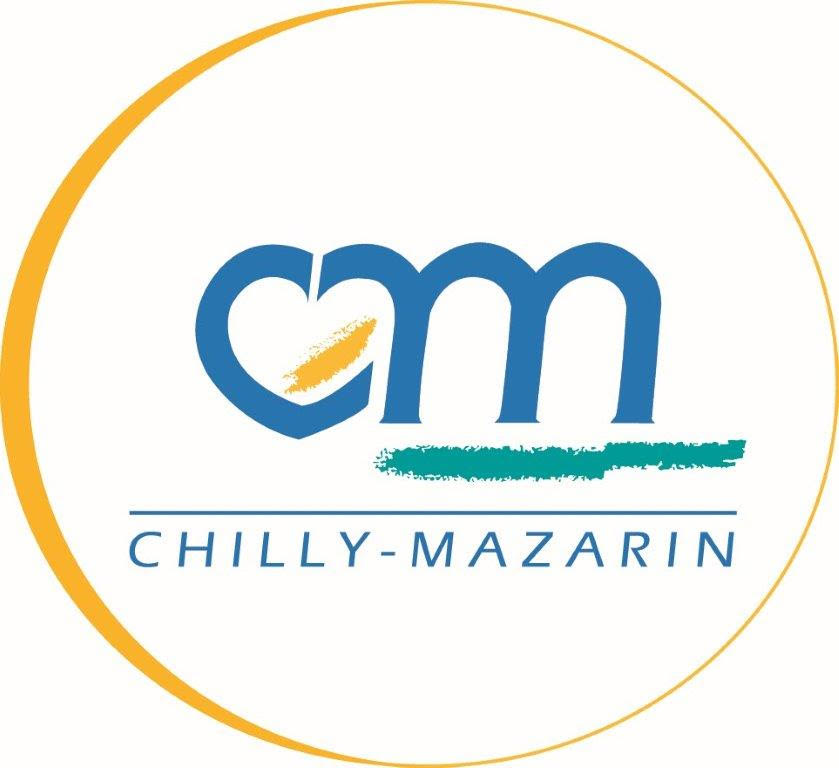 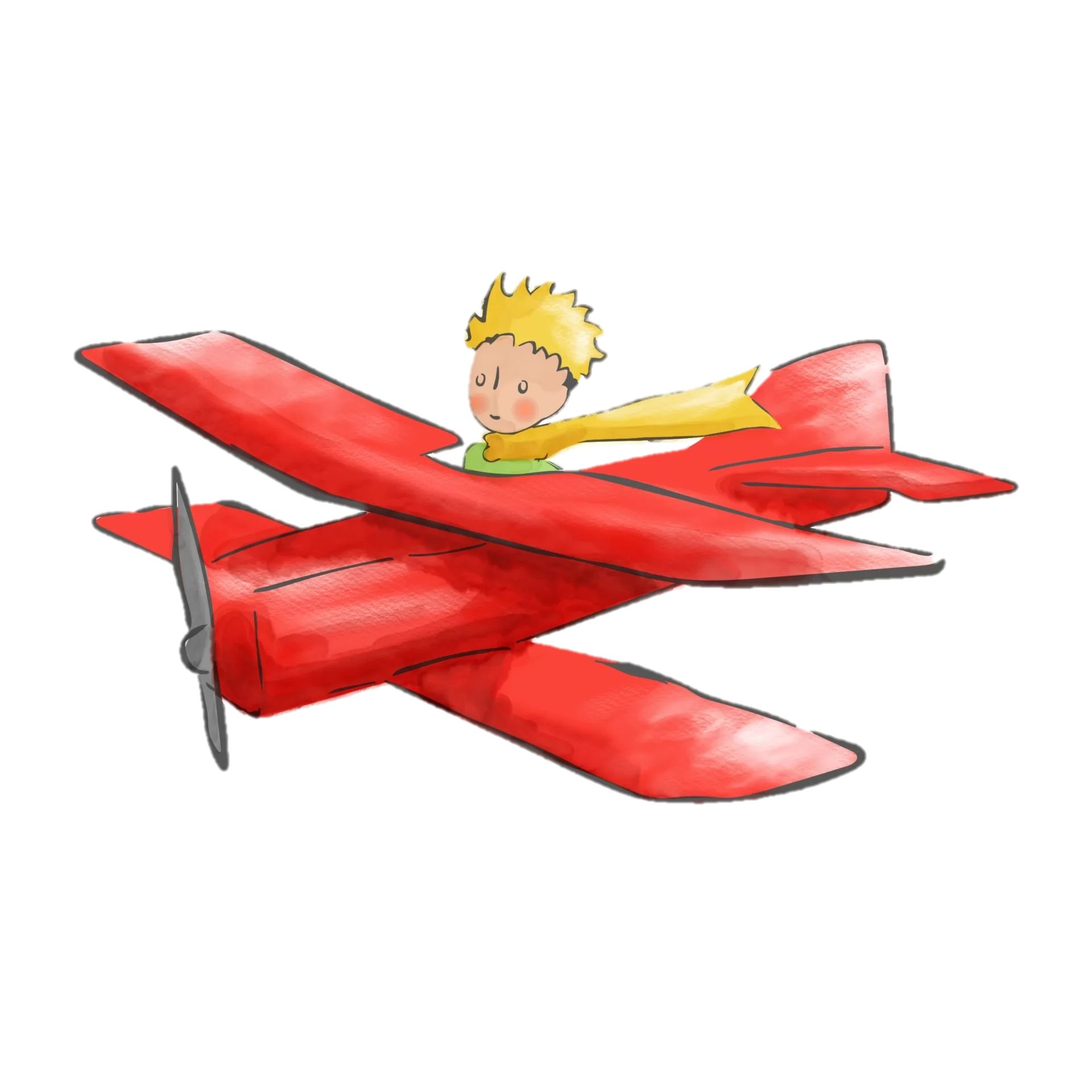 Jeudi 11 avril
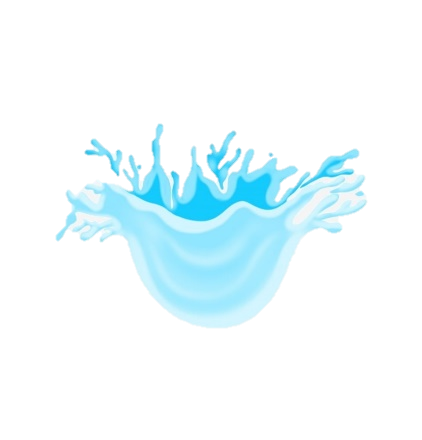 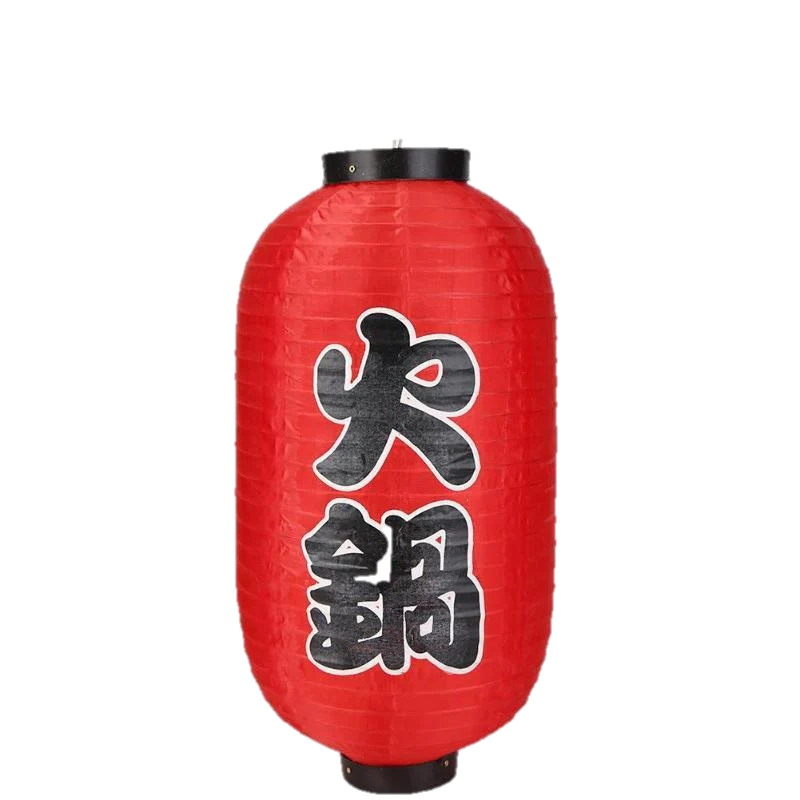 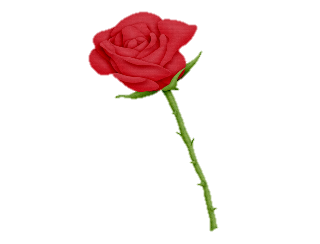 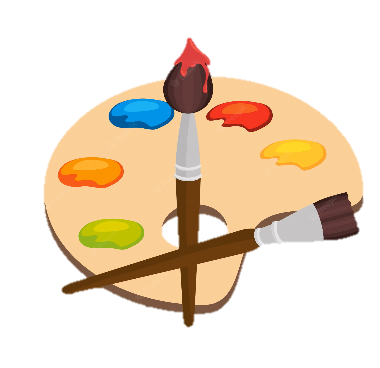 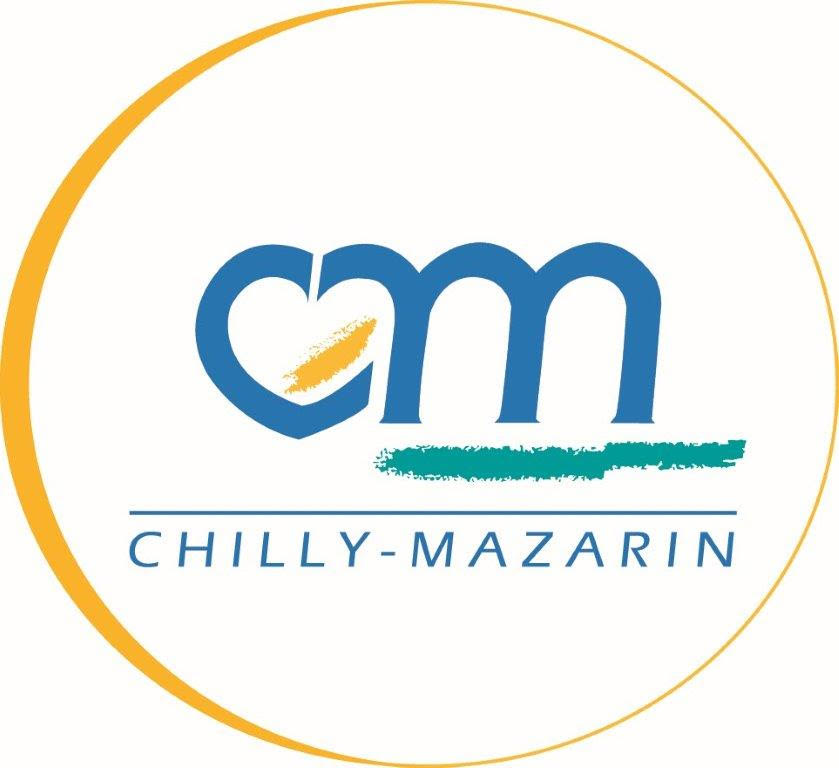 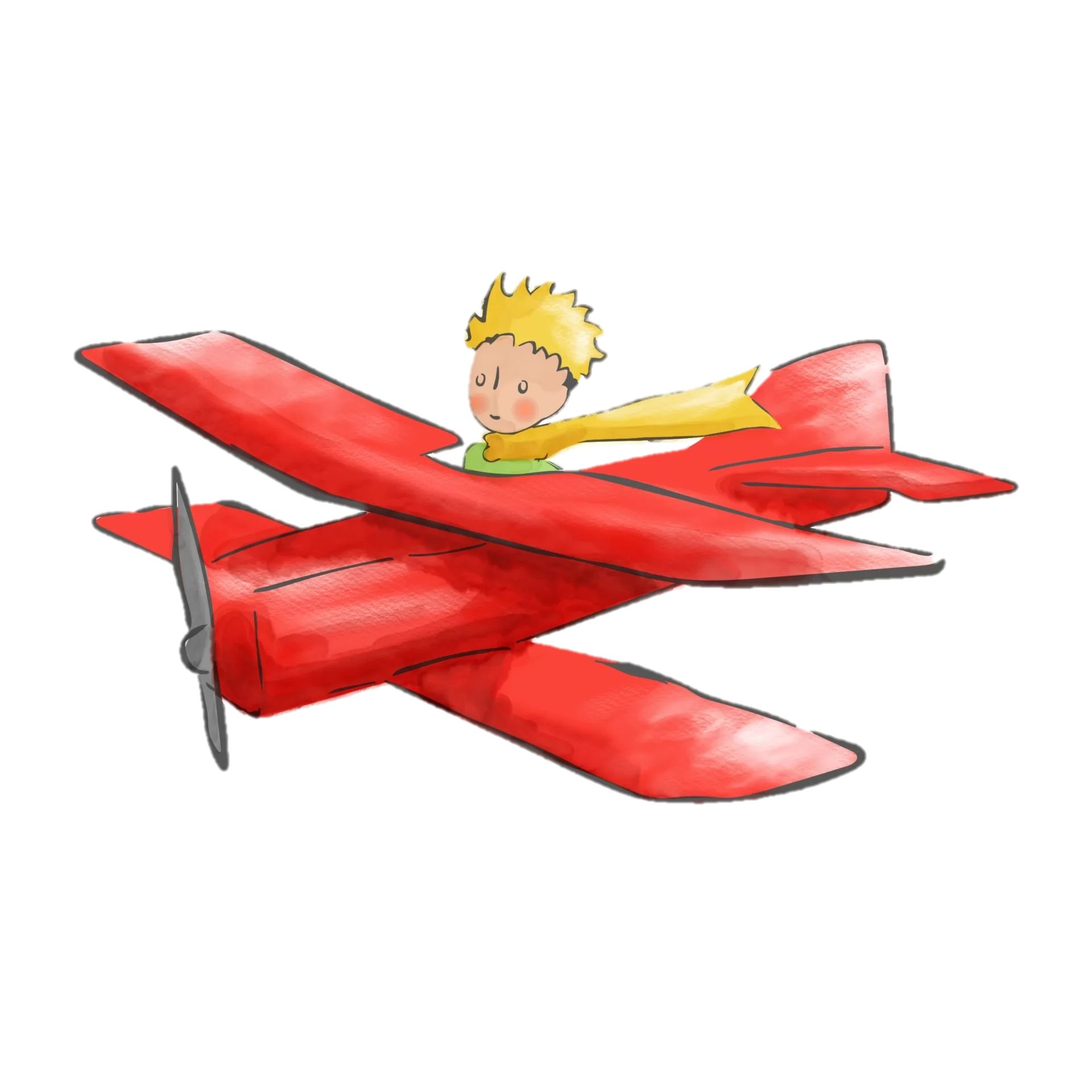 Vendredi 12 avril
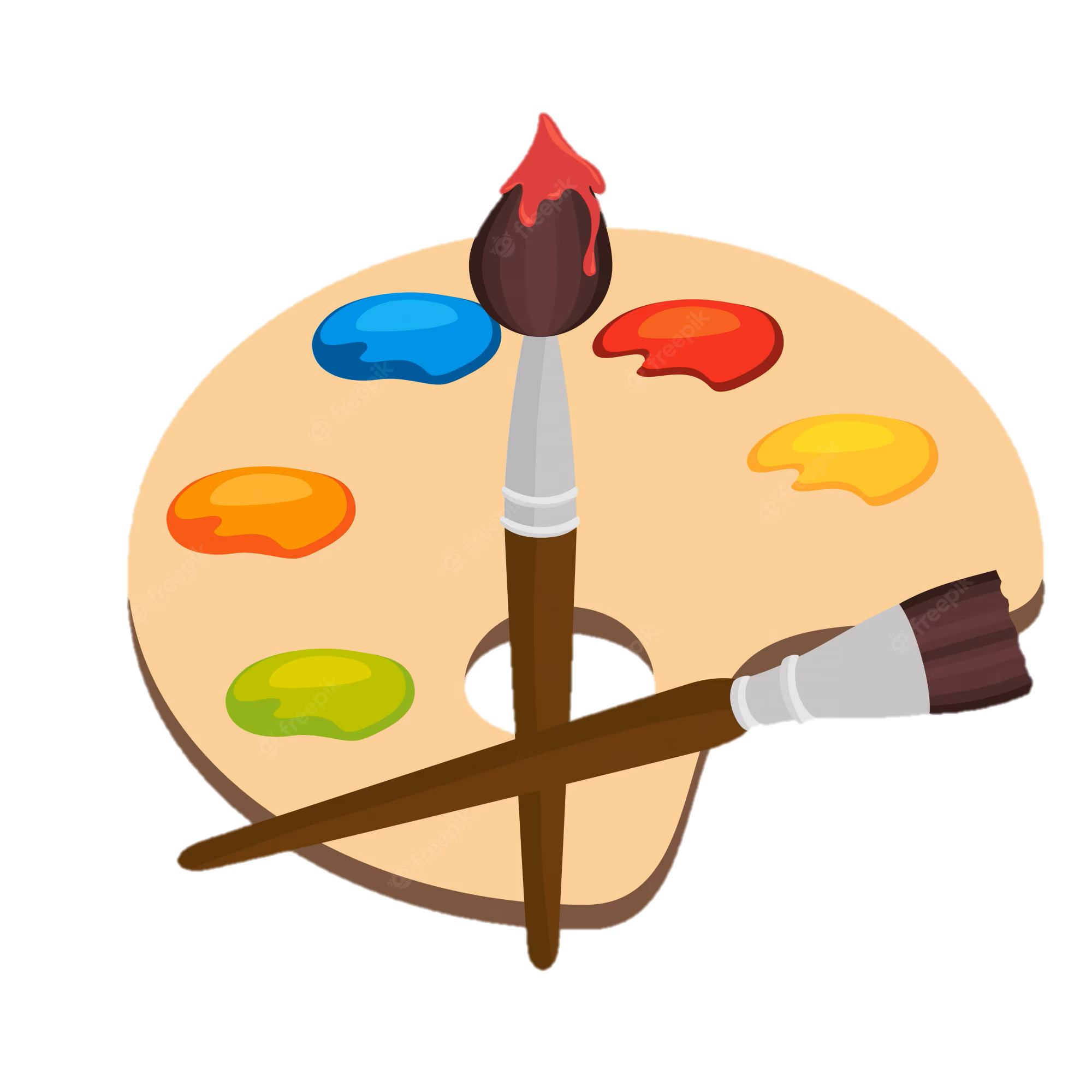 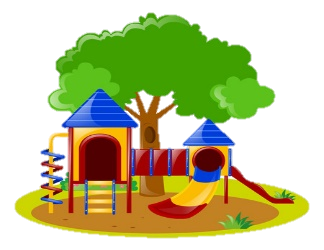 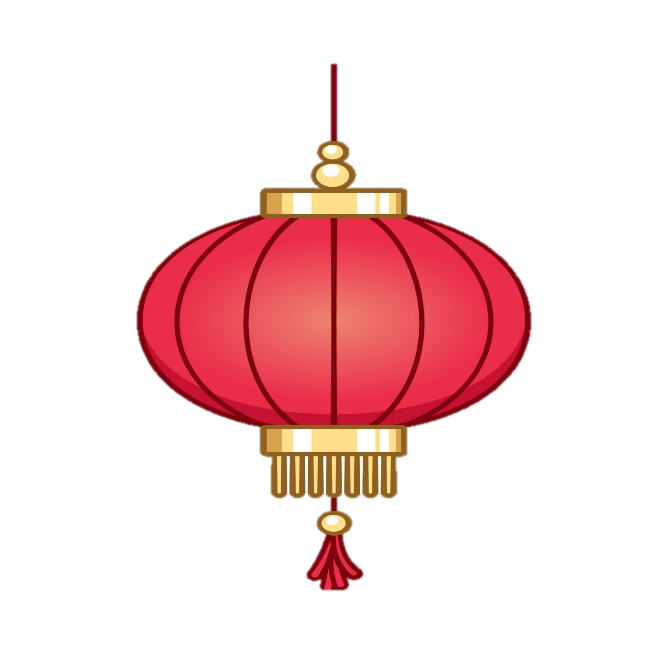 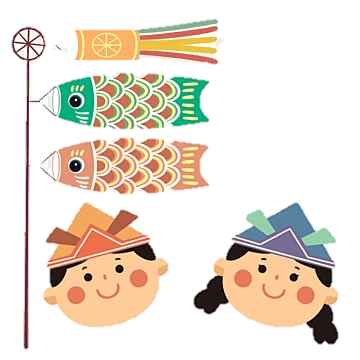 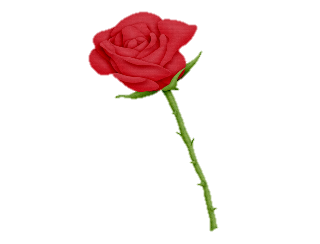 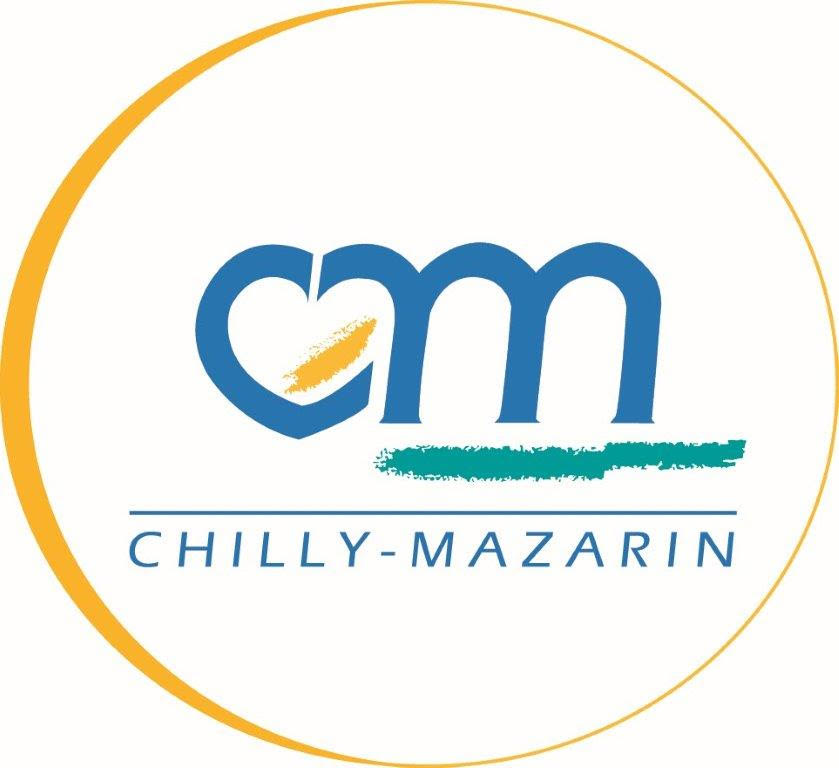 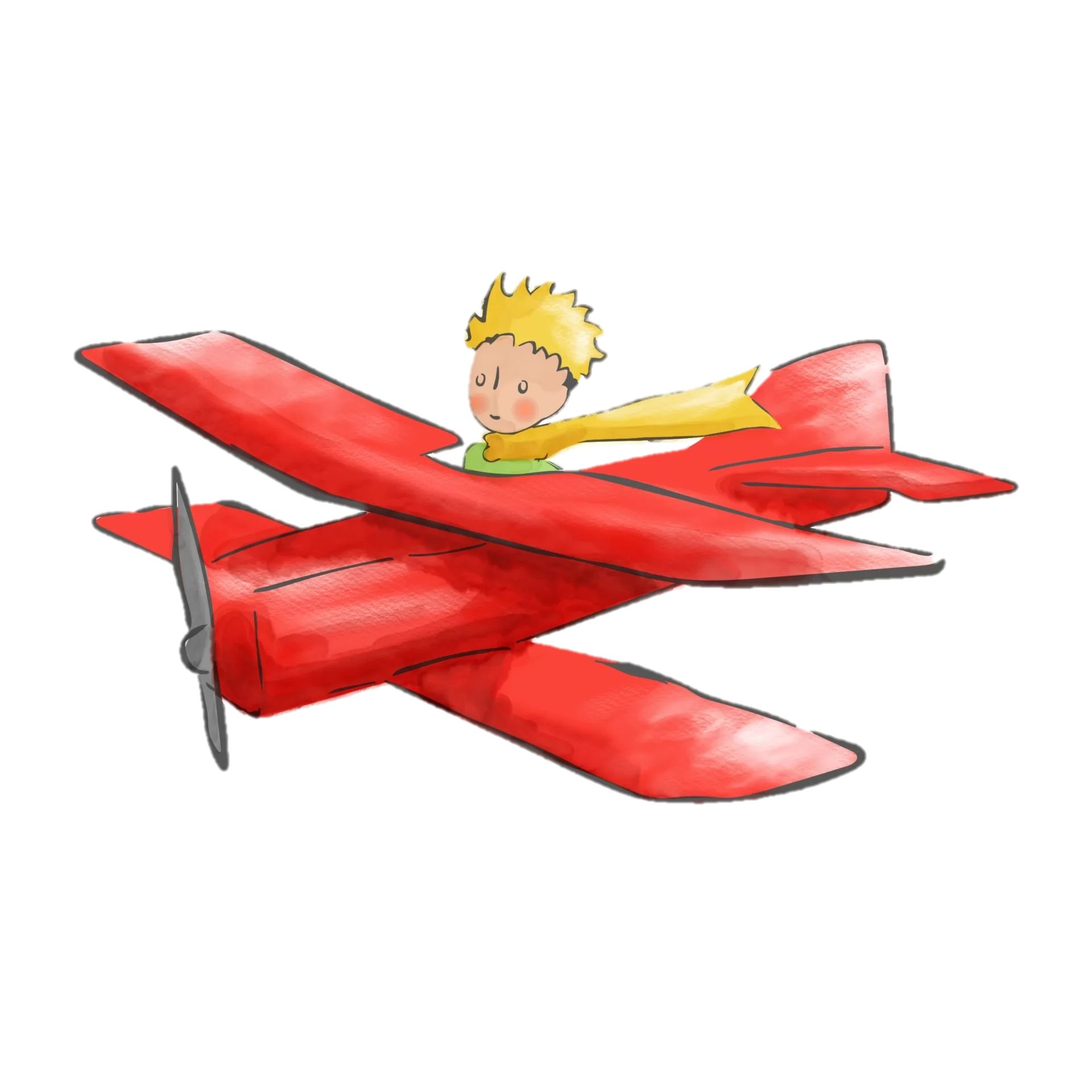 Lundi 15 avril
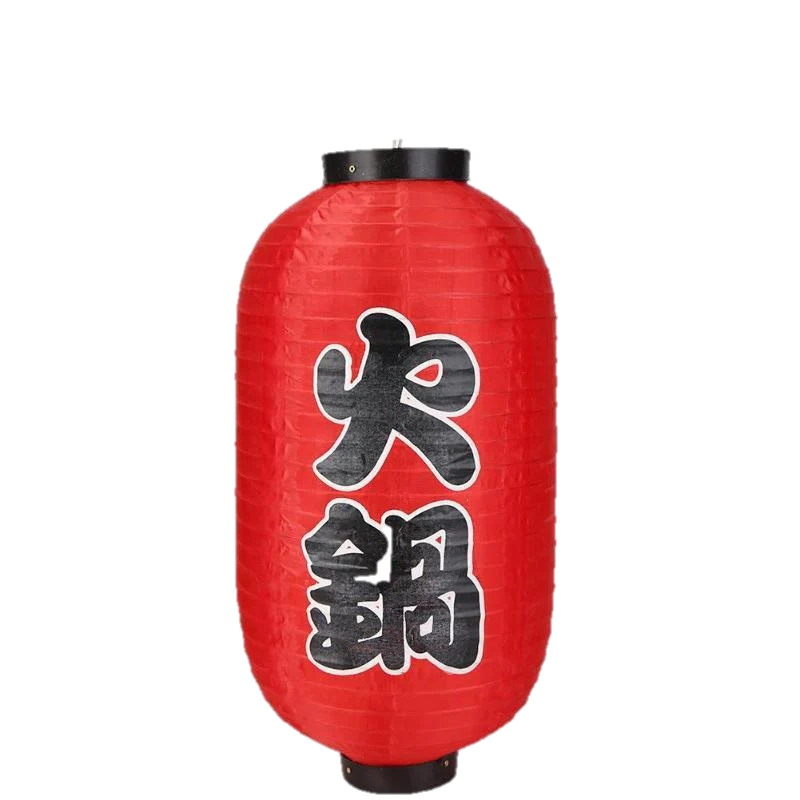 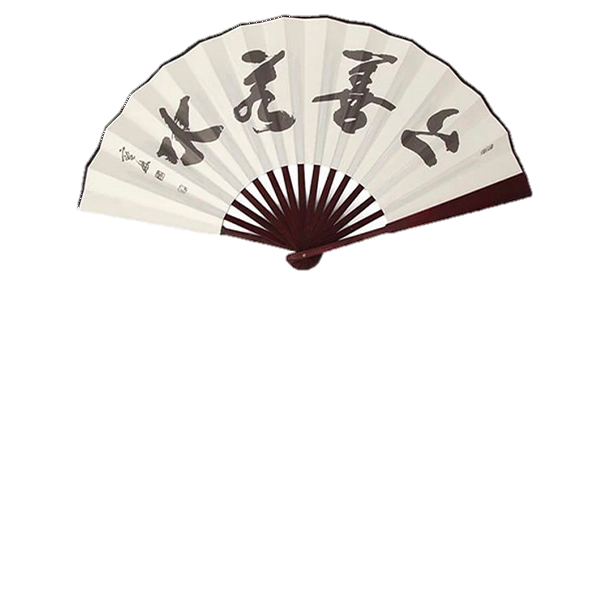 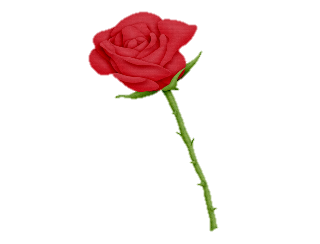 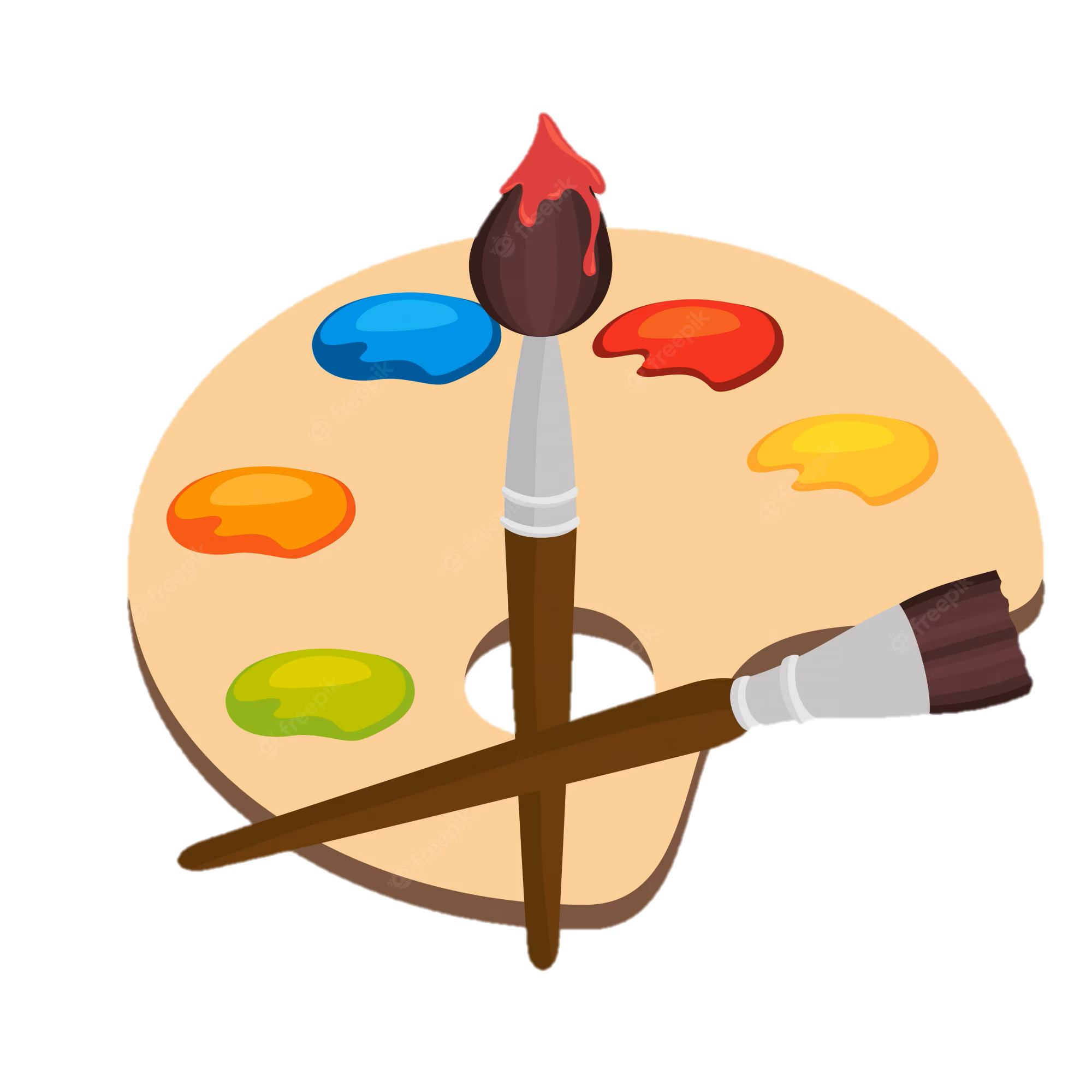 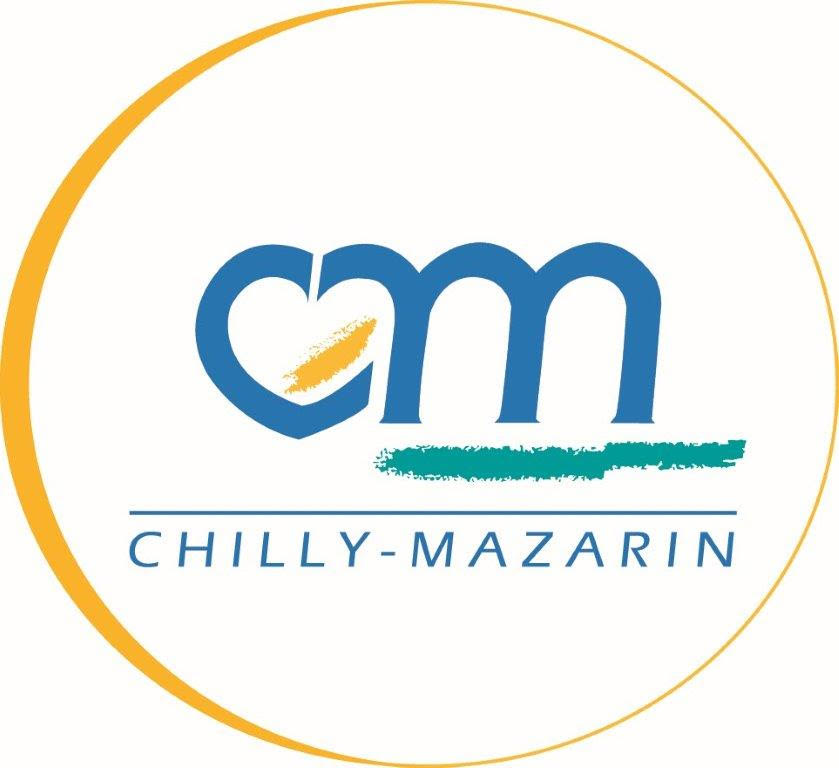 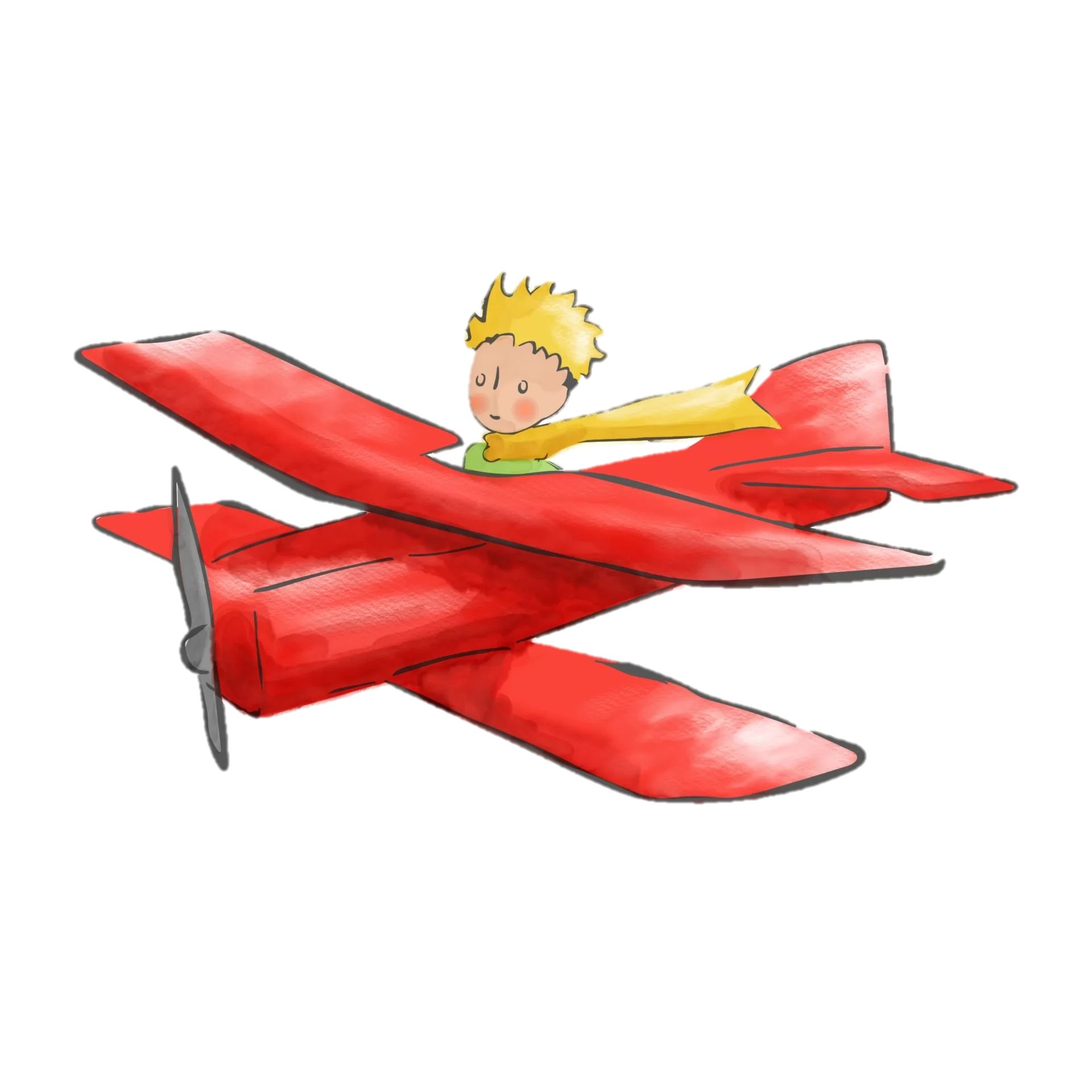 Mardi 16 avril
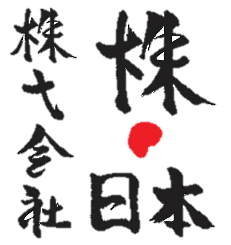 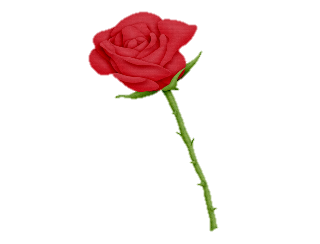 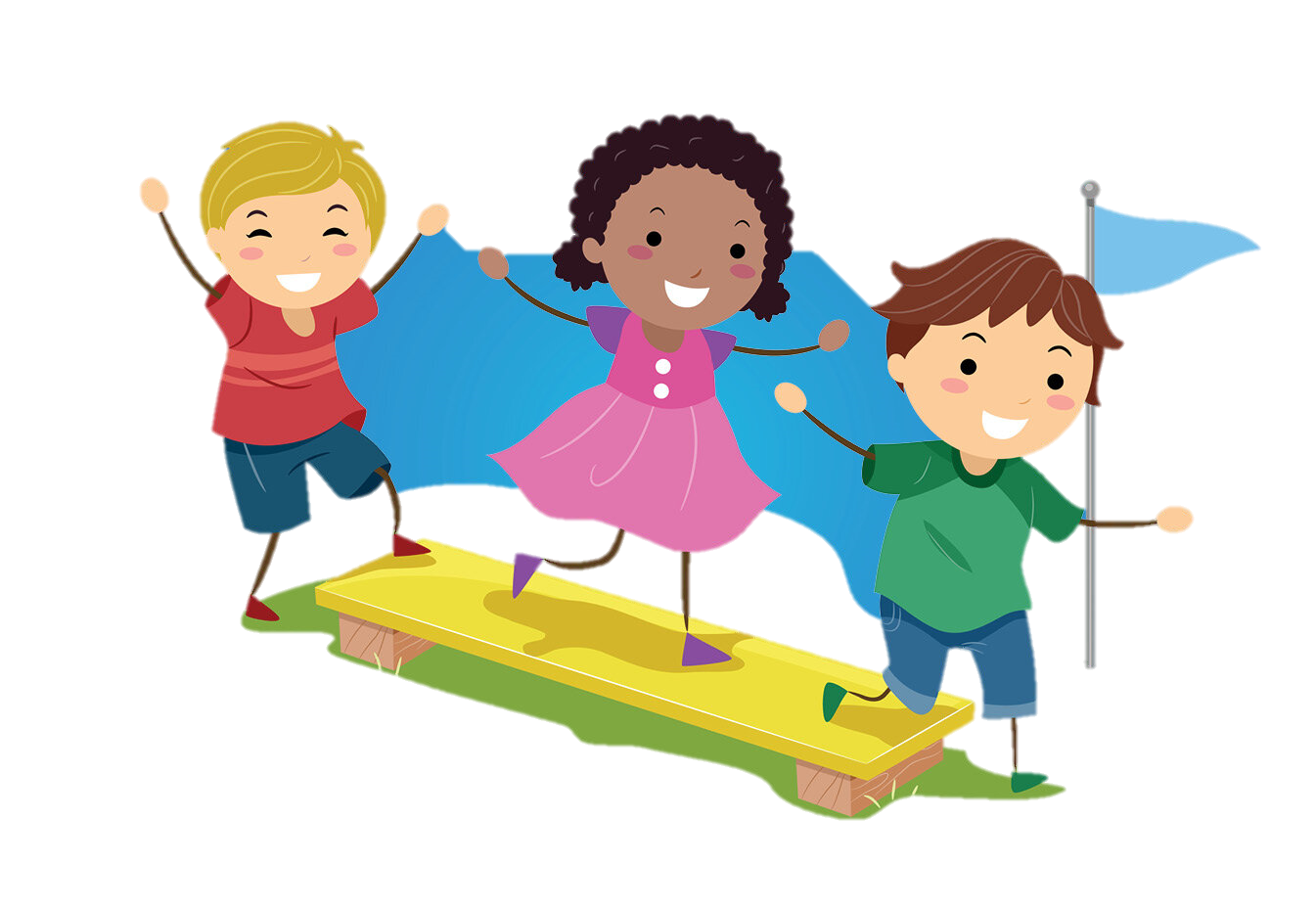 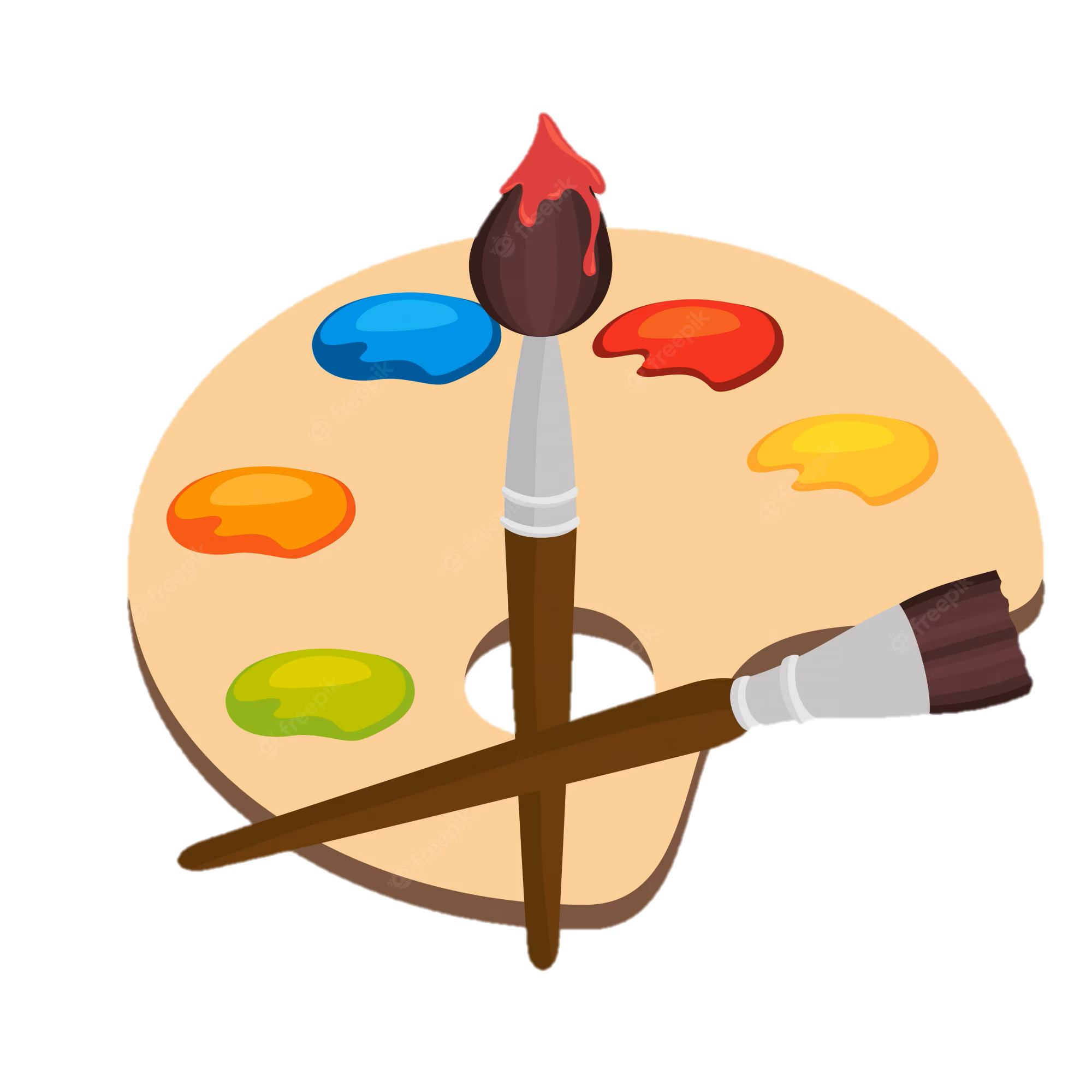 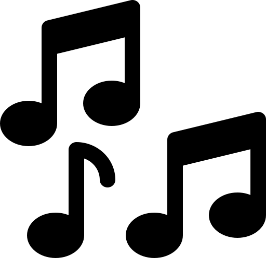 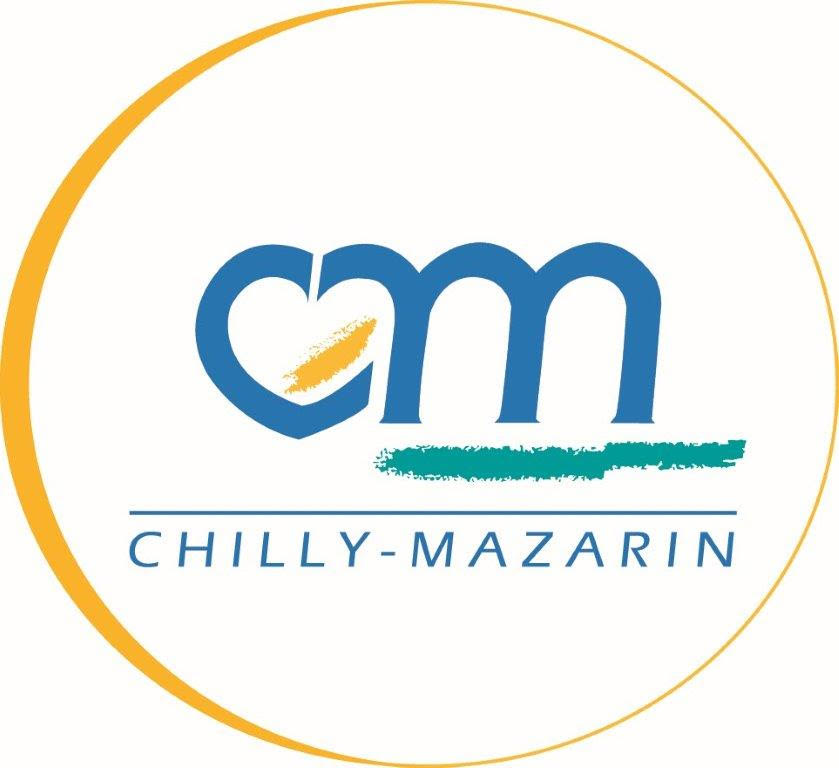 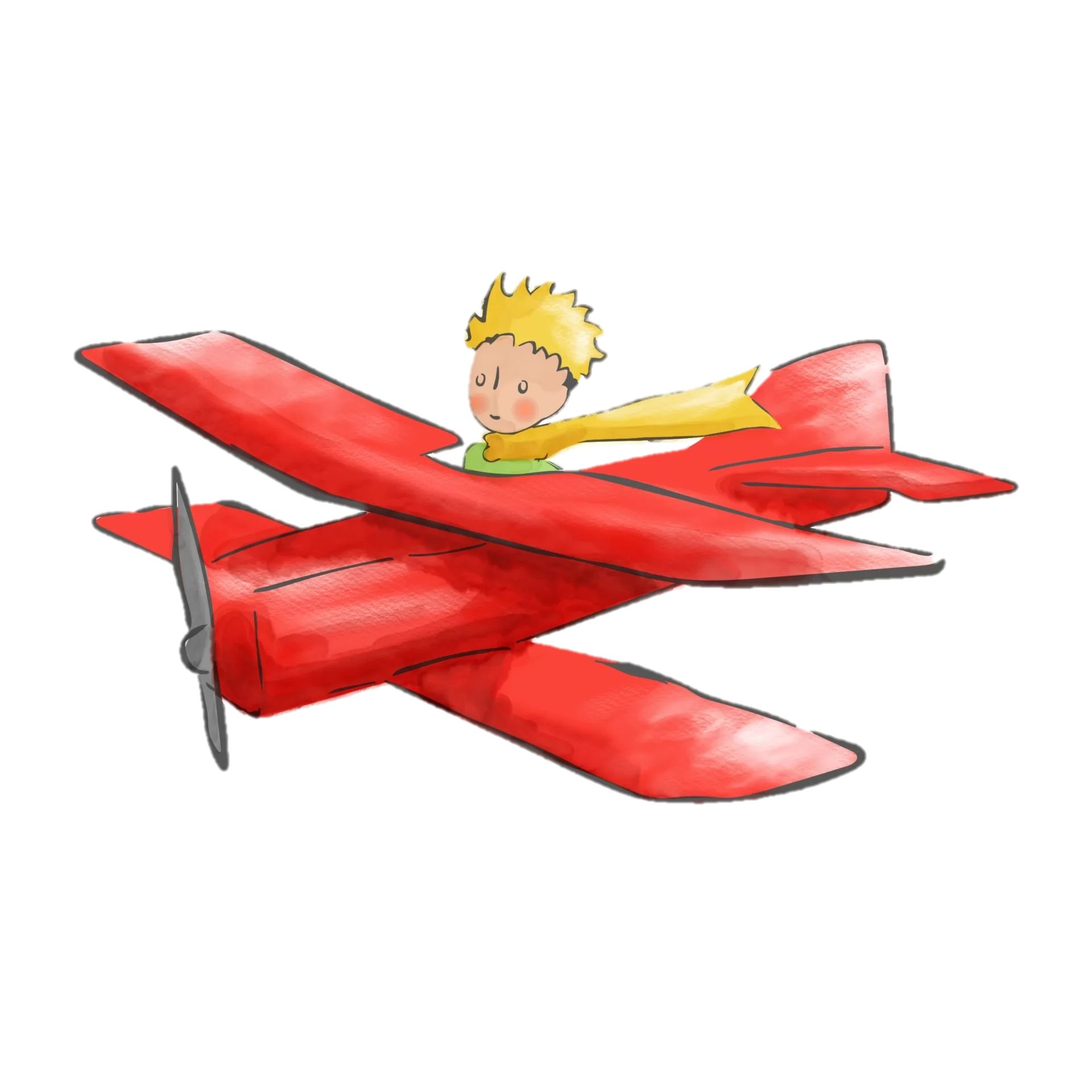 Mercredi 17 avril
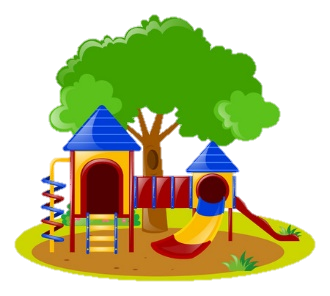 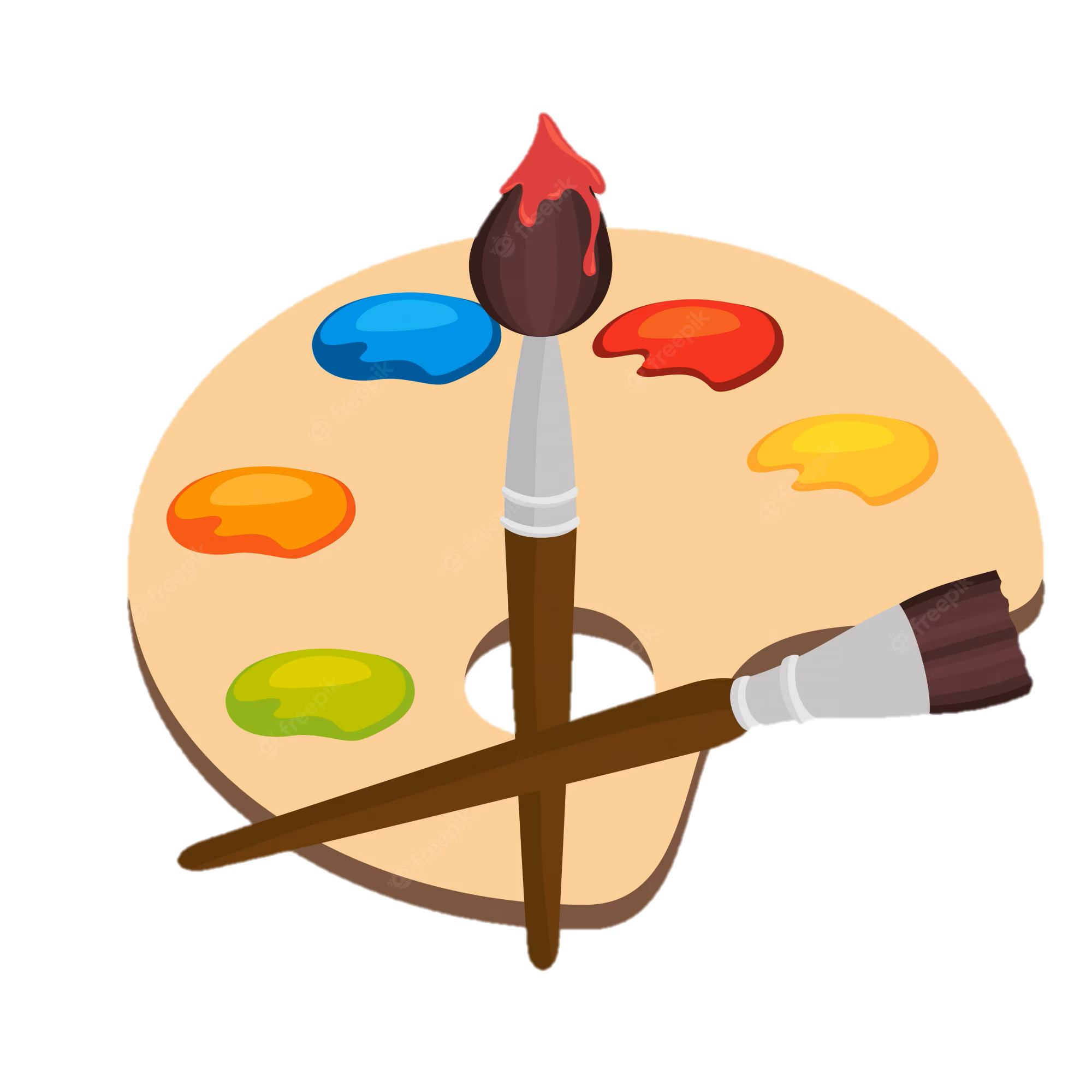 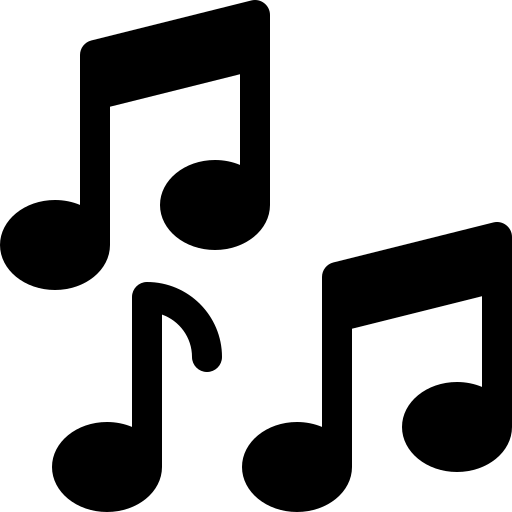 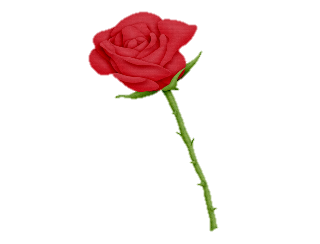 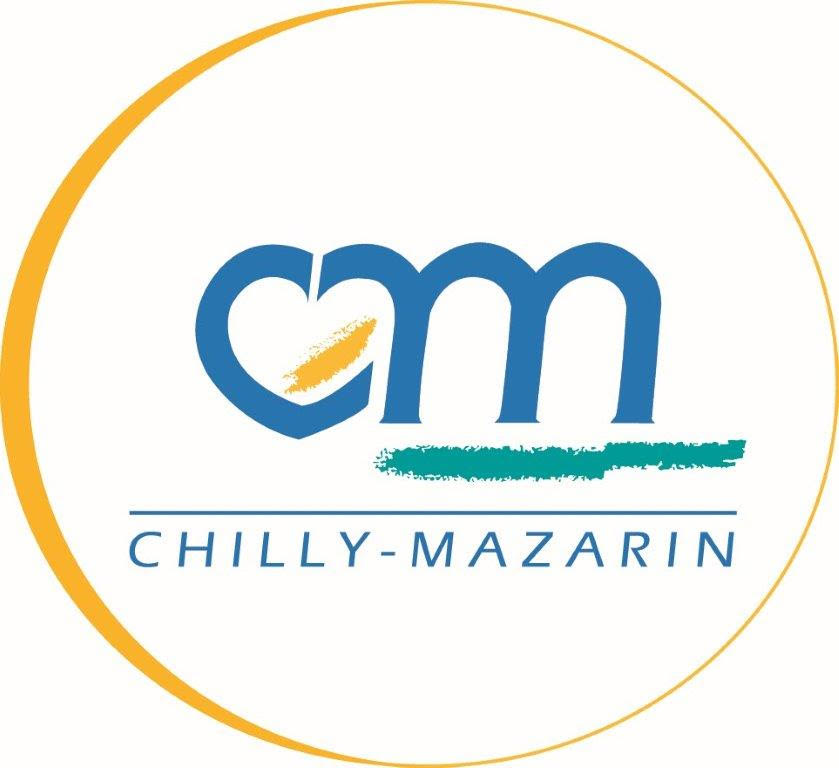 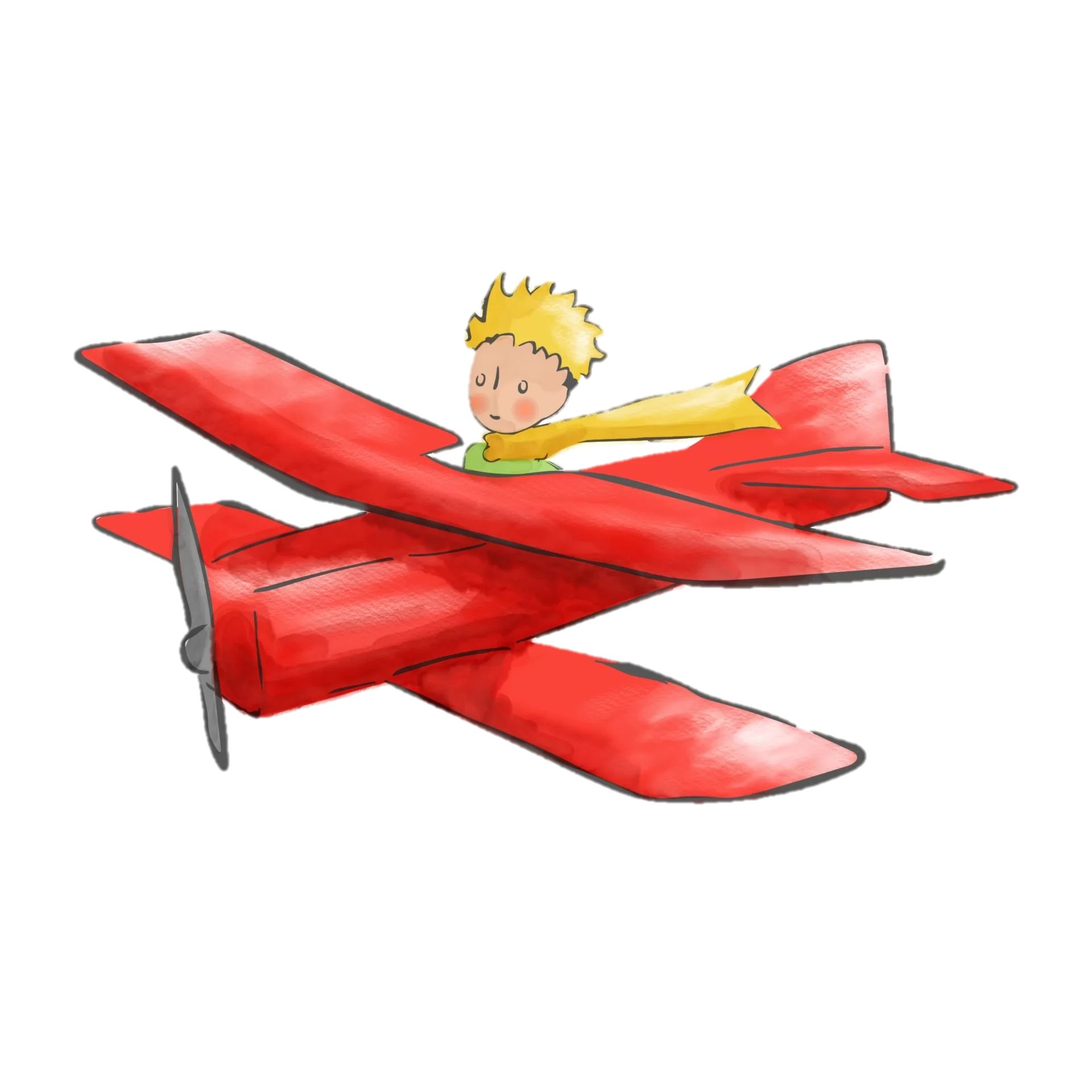 Jeudi 18 avril
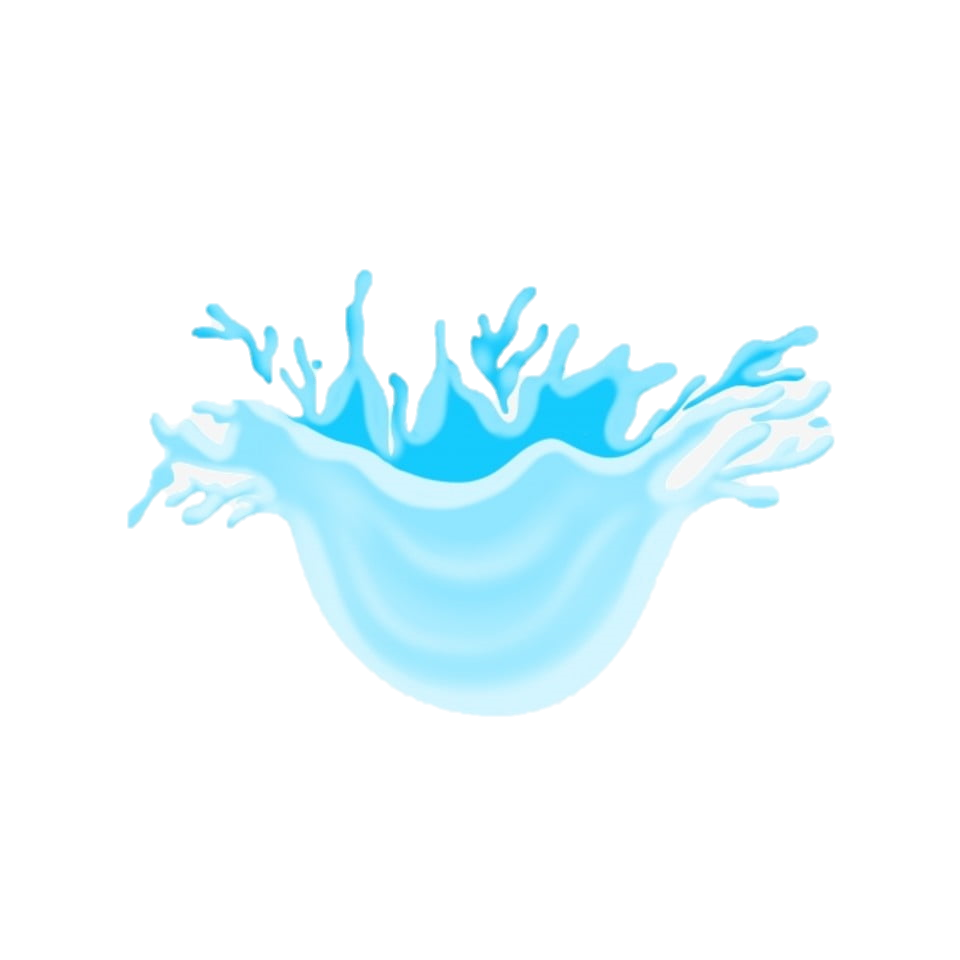 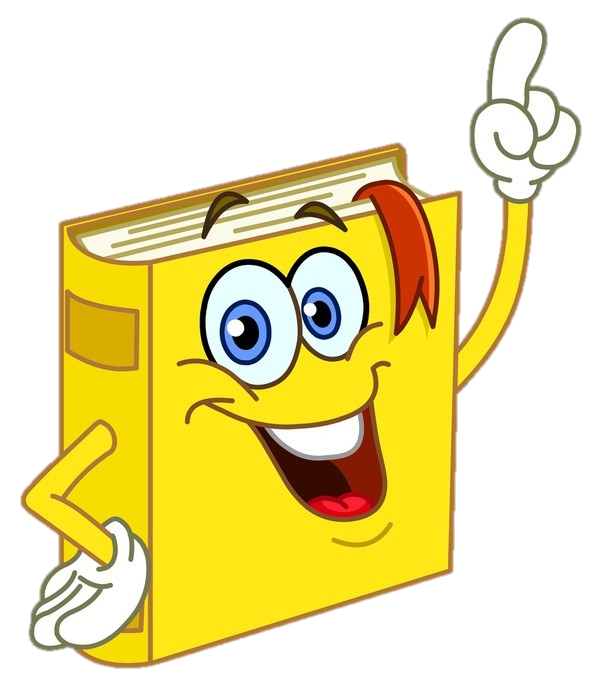 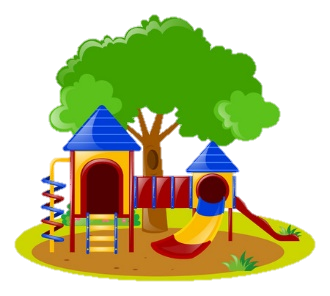 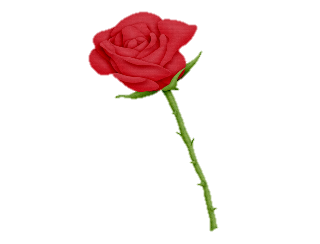 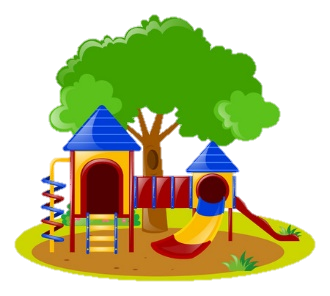 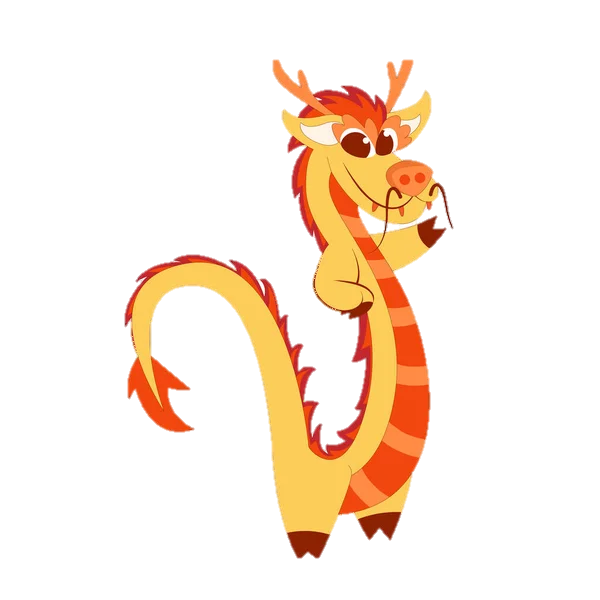 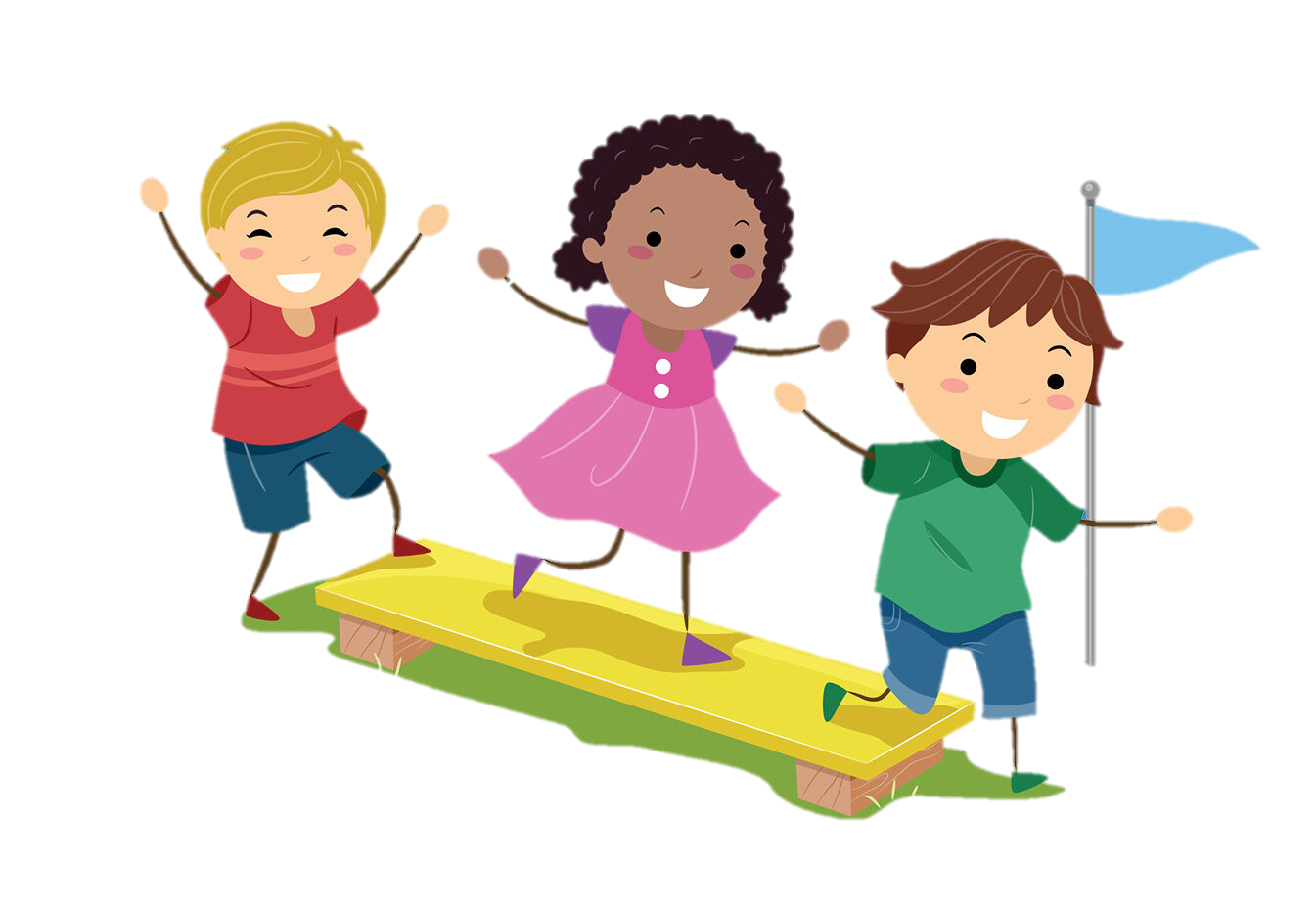 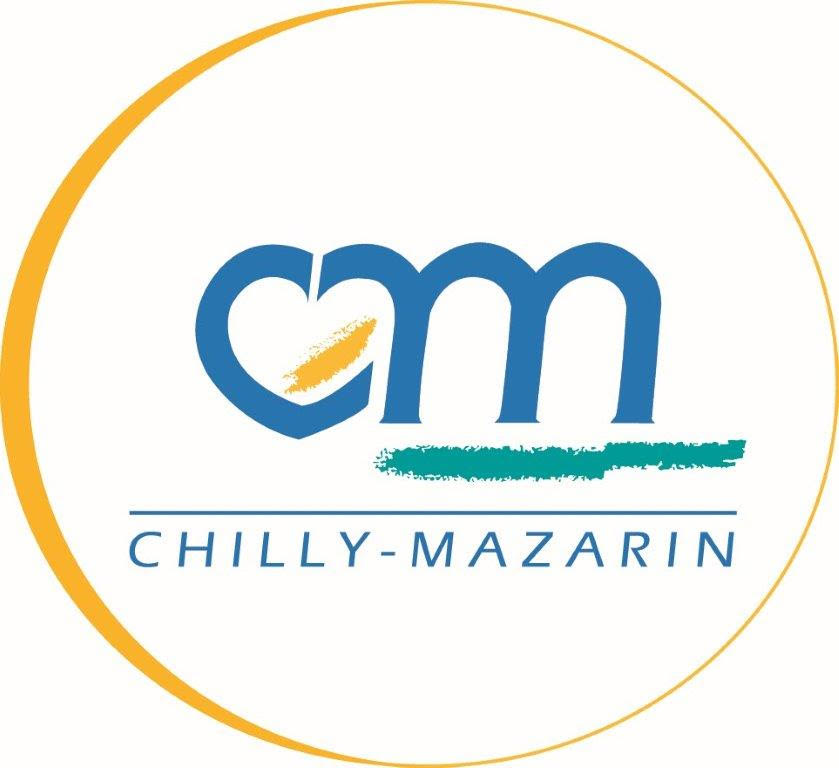 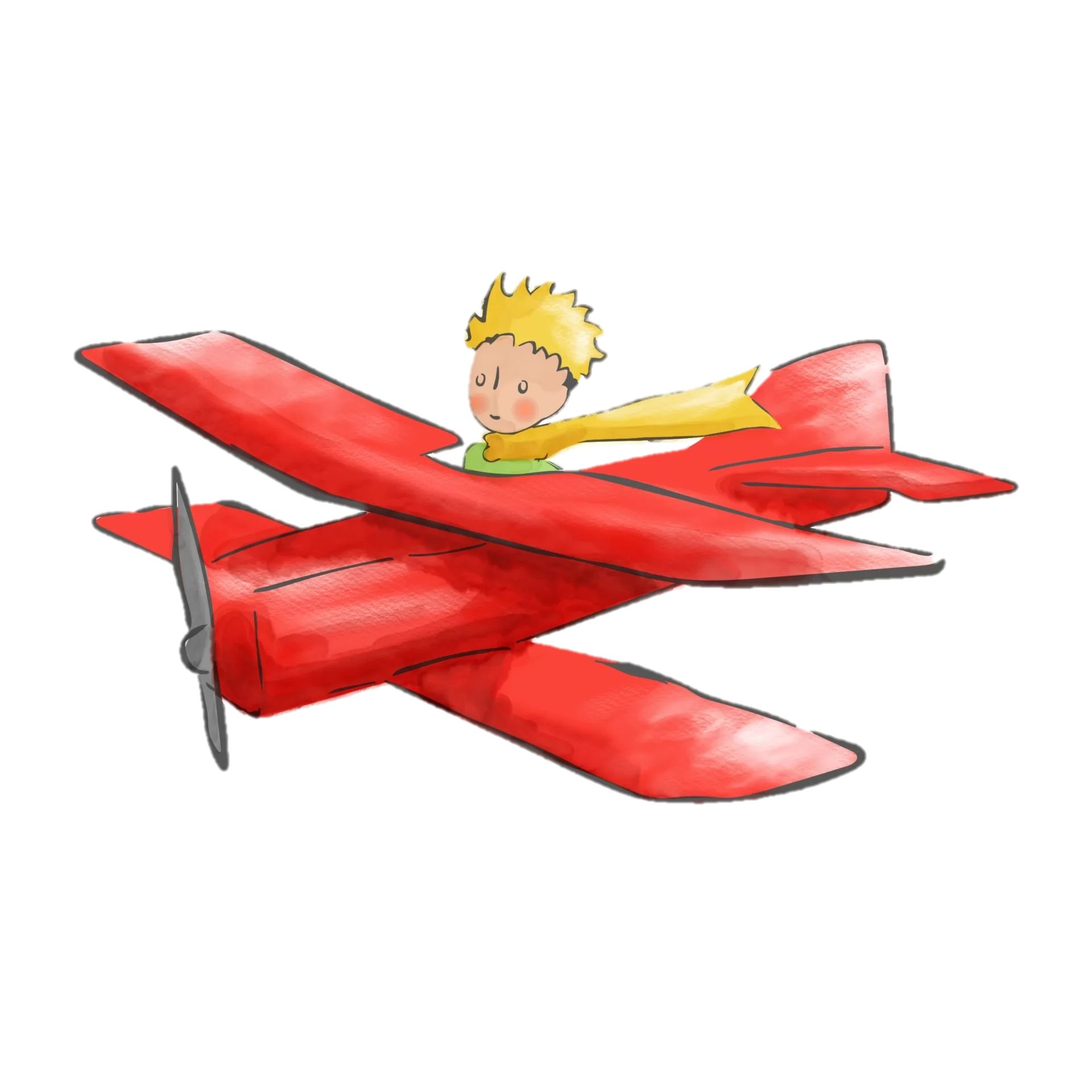 Vendredi 19 avril
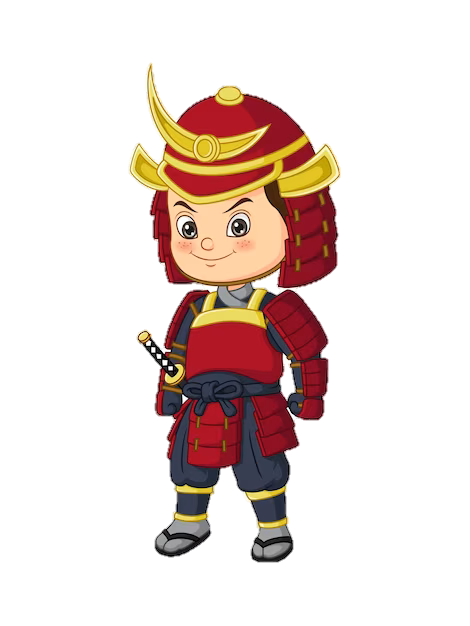 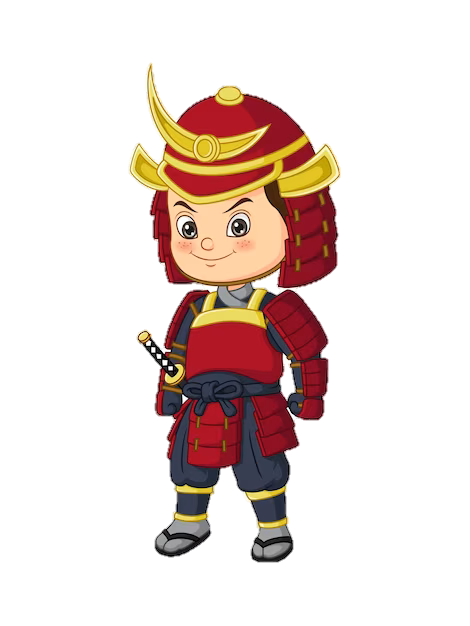 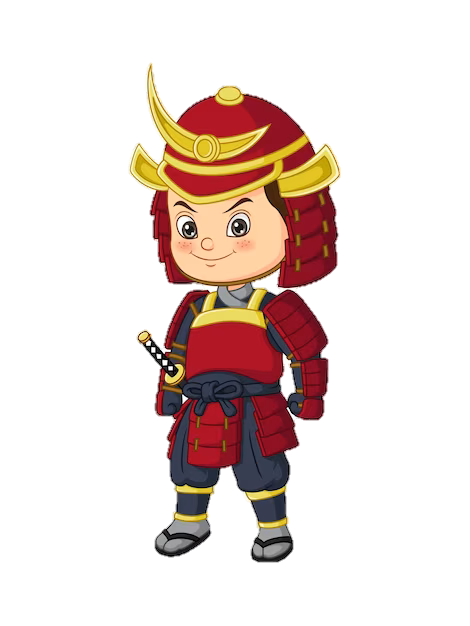 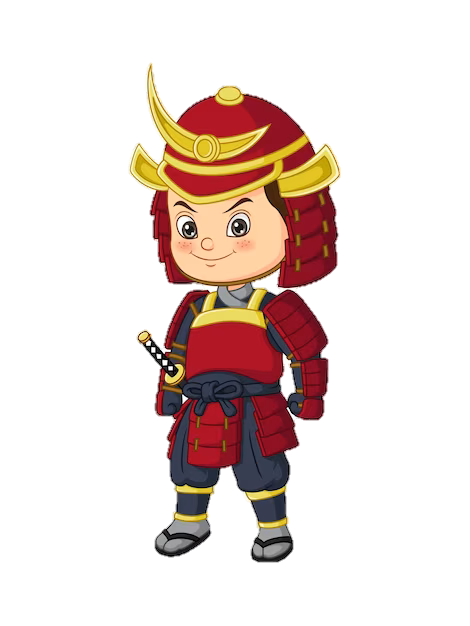 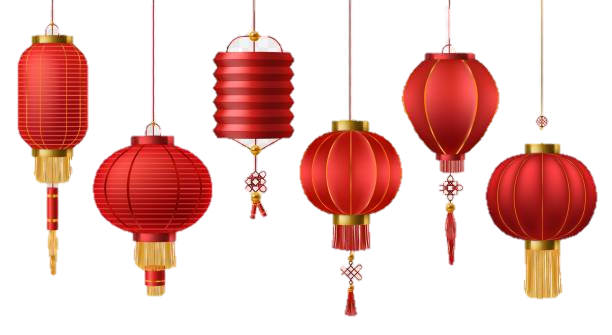 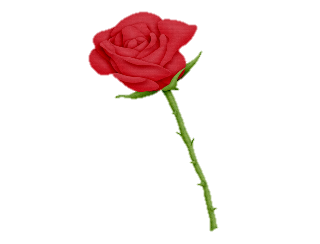 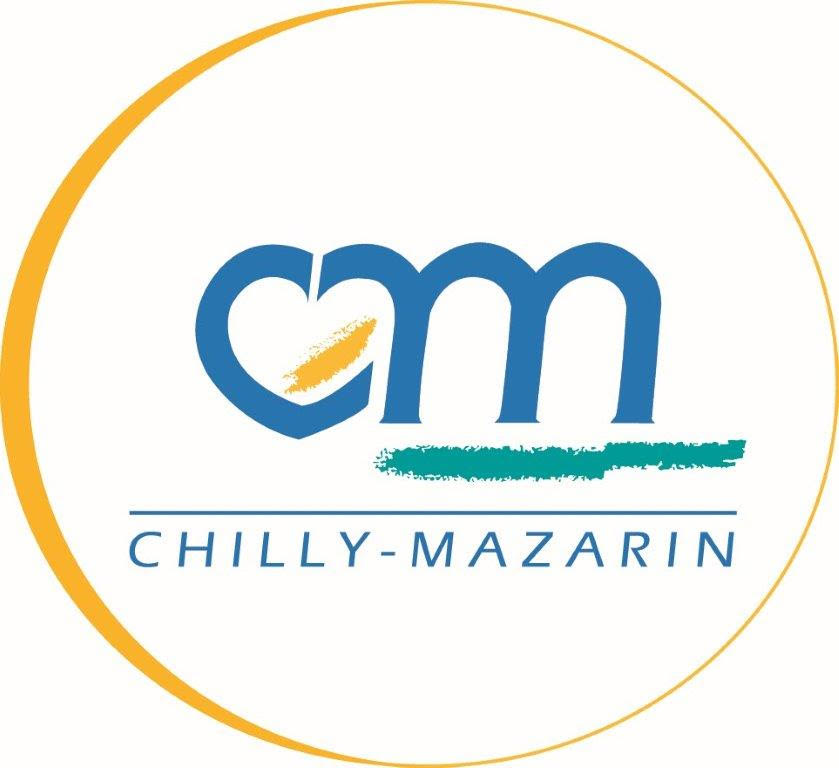